RUN
TO
WIN
CROSBY COMMUNITY CHURCH
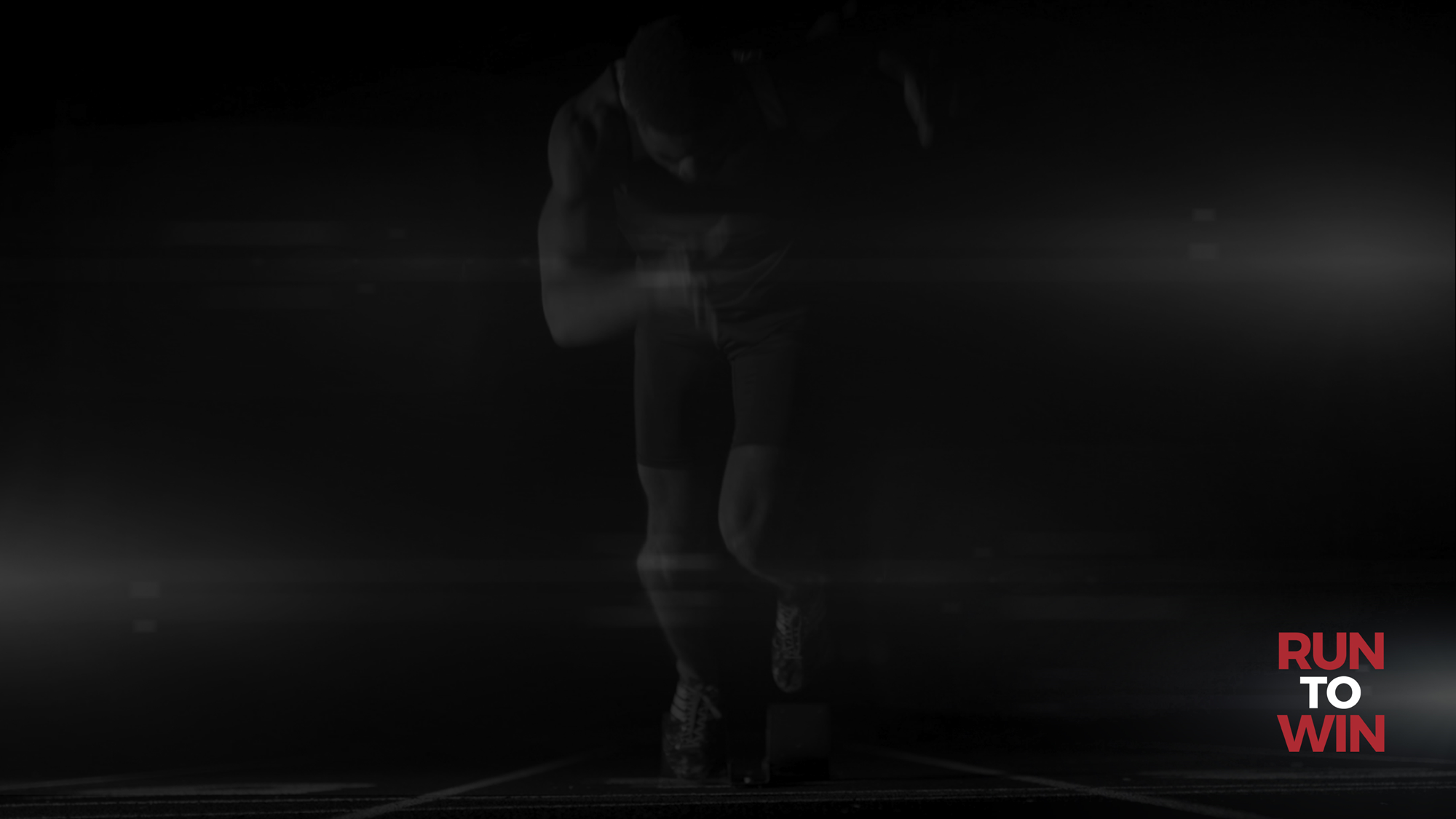 Do you not know that in a race all the runners run, but only one gets the prize? Run in such a way as to get the prize.  Everyone who competes in the games goes into strict training. They do it to get a crown that will not last, but we do it to get a crown that will last forever.
1 Corinthians 9:24–27 (NIV)
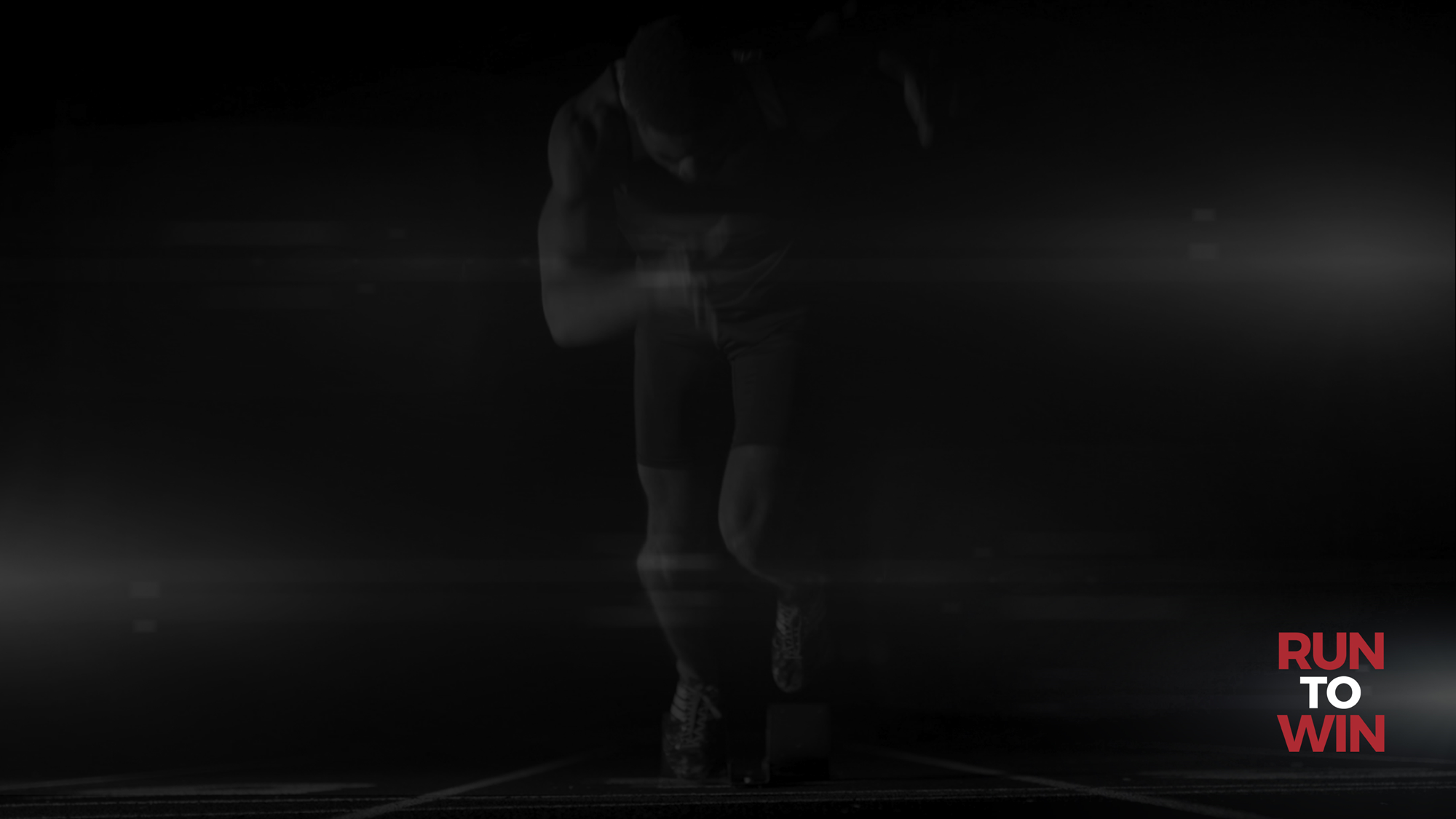 Therefore I do not run like someone running aimlessly; I do not fight like a boxer beating the air.  No, I strike a blow to my body and make it my slave so that after I have preached to others, I myself will not be disqualified for the prize.
1 Corinthians 9:24–27 (NIV)
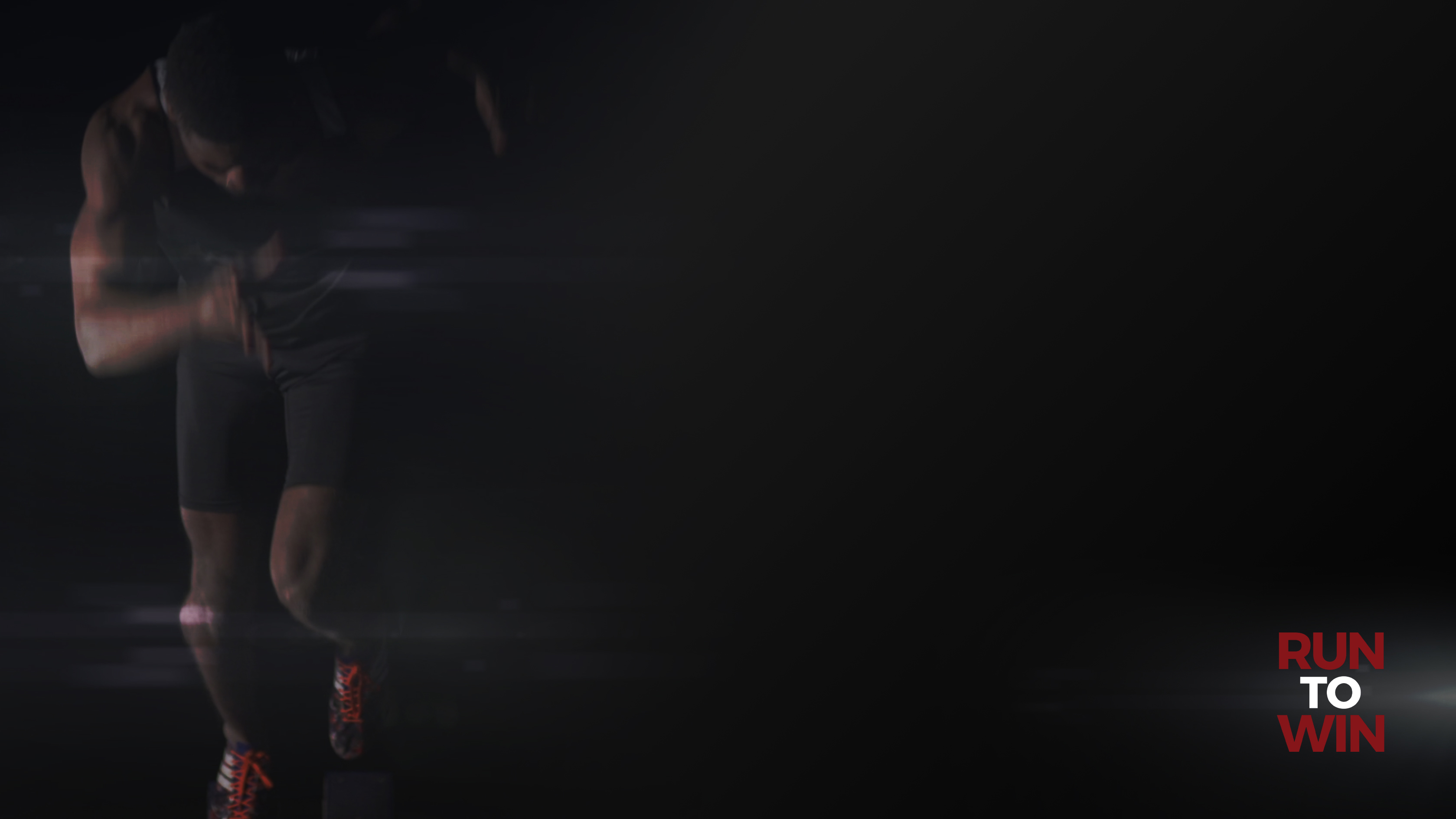 You are running a race
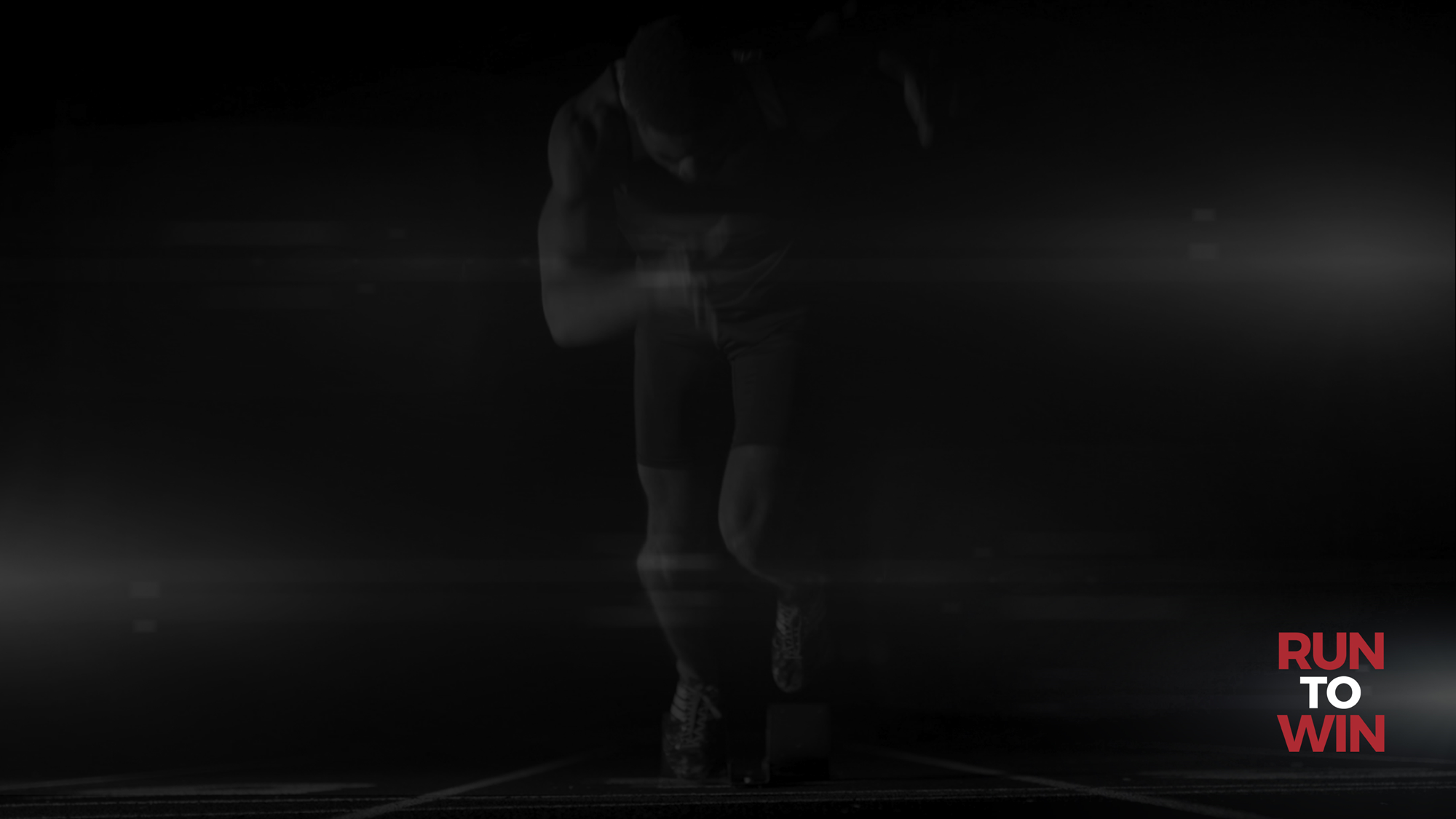 Just as people are destined to die once, and after that to face judgment,
Hebrews 9:27 (NIV)
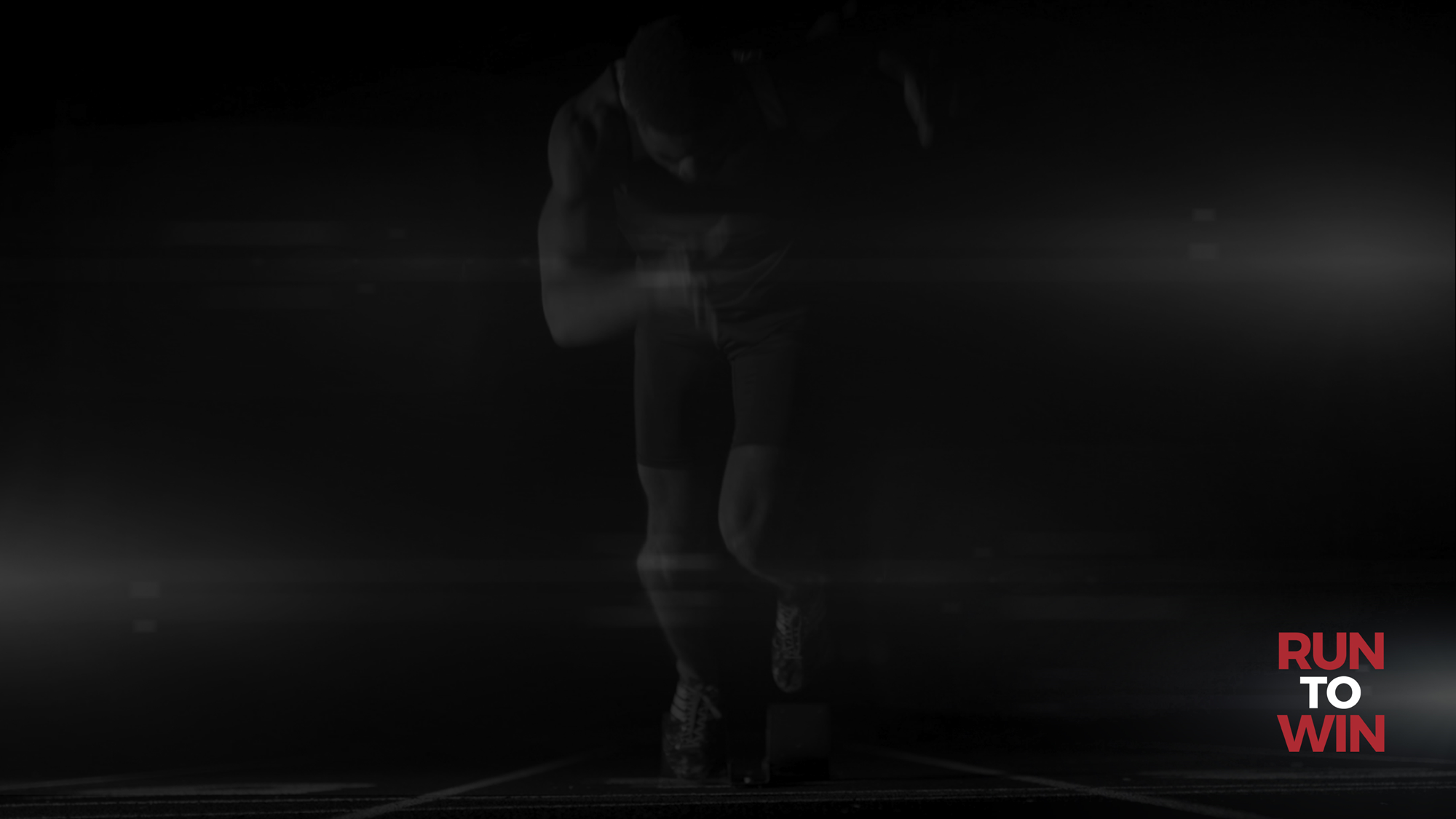 It is written: “ ‘As surely as I live,’ says the Lord, ‘every knee will bow before me; every tongue will acknowledge God.’ ”  So then, each of us will give an account of ourselves to God.
Romans 14:11–12 (NIV)
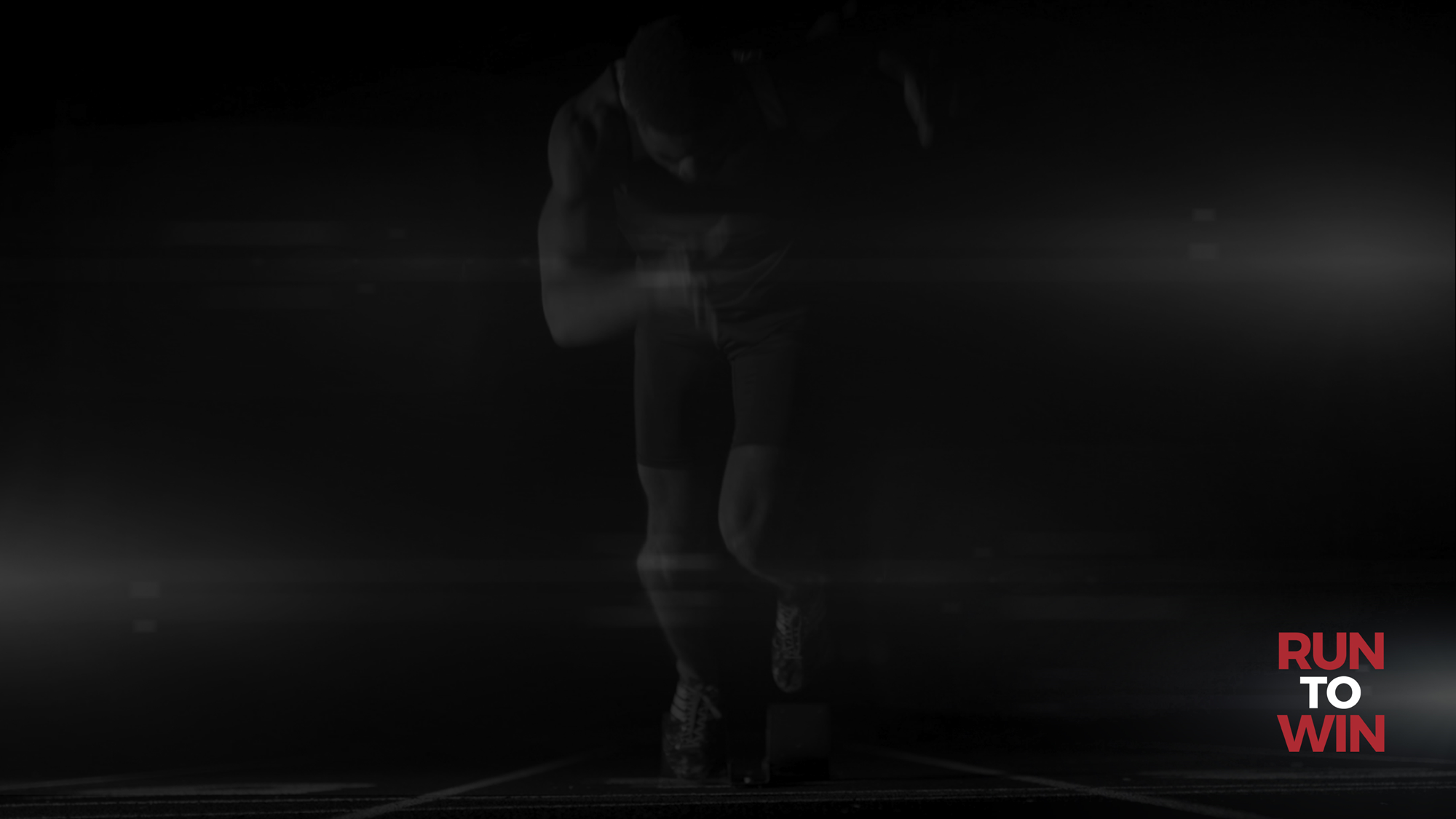 Enter through the narrow gate. For wide is the gate and broad is the road that leads to destruction, and many enter through it.  But small is the gate and narrow the road that leads to life, and only a few find it.
Matthew 7:13–14 (NIV)
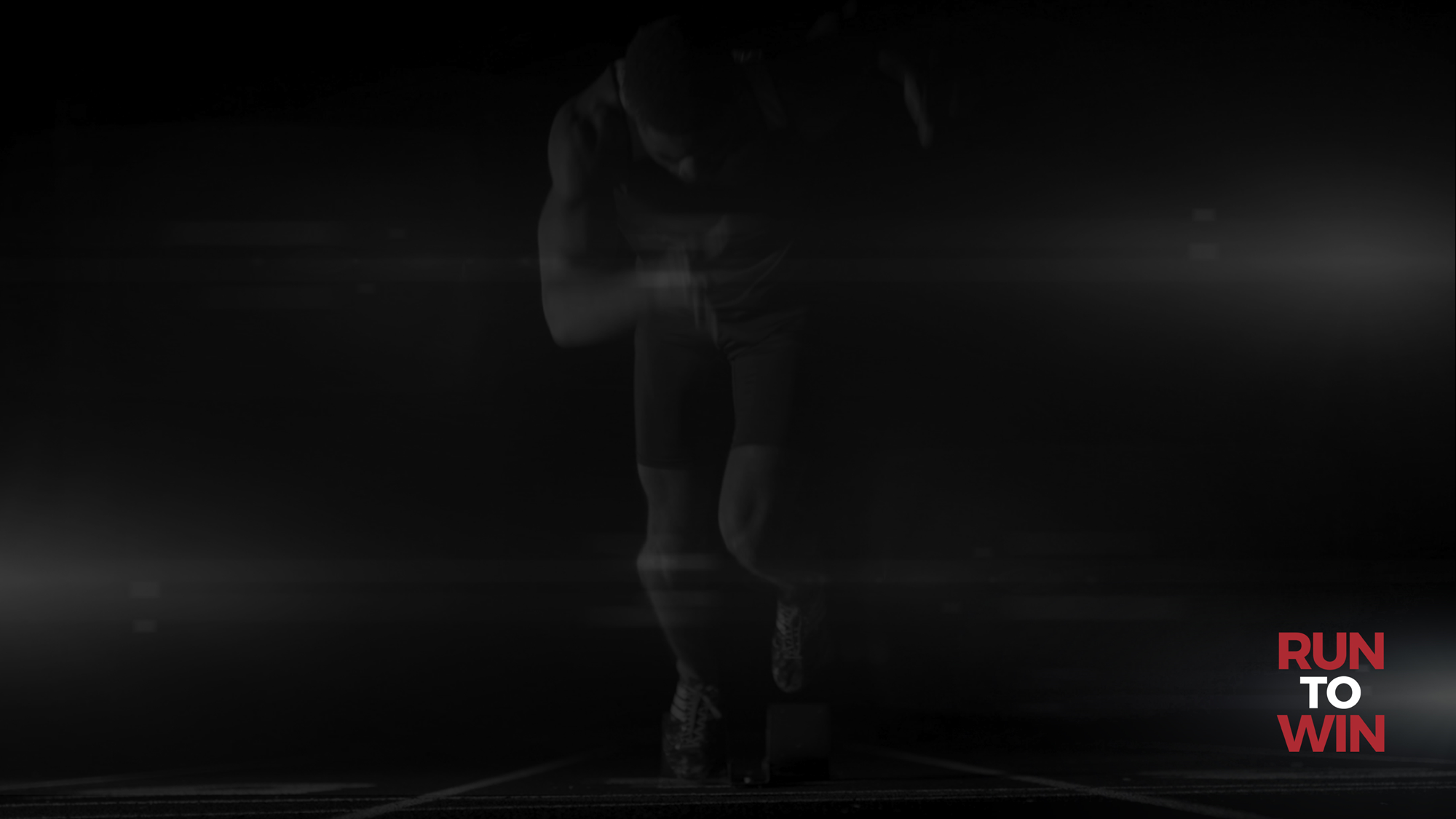 Jesus answered, “I am the way and the truth and the life. No one comes to the Father except through me.
John 14:6 (NIV)
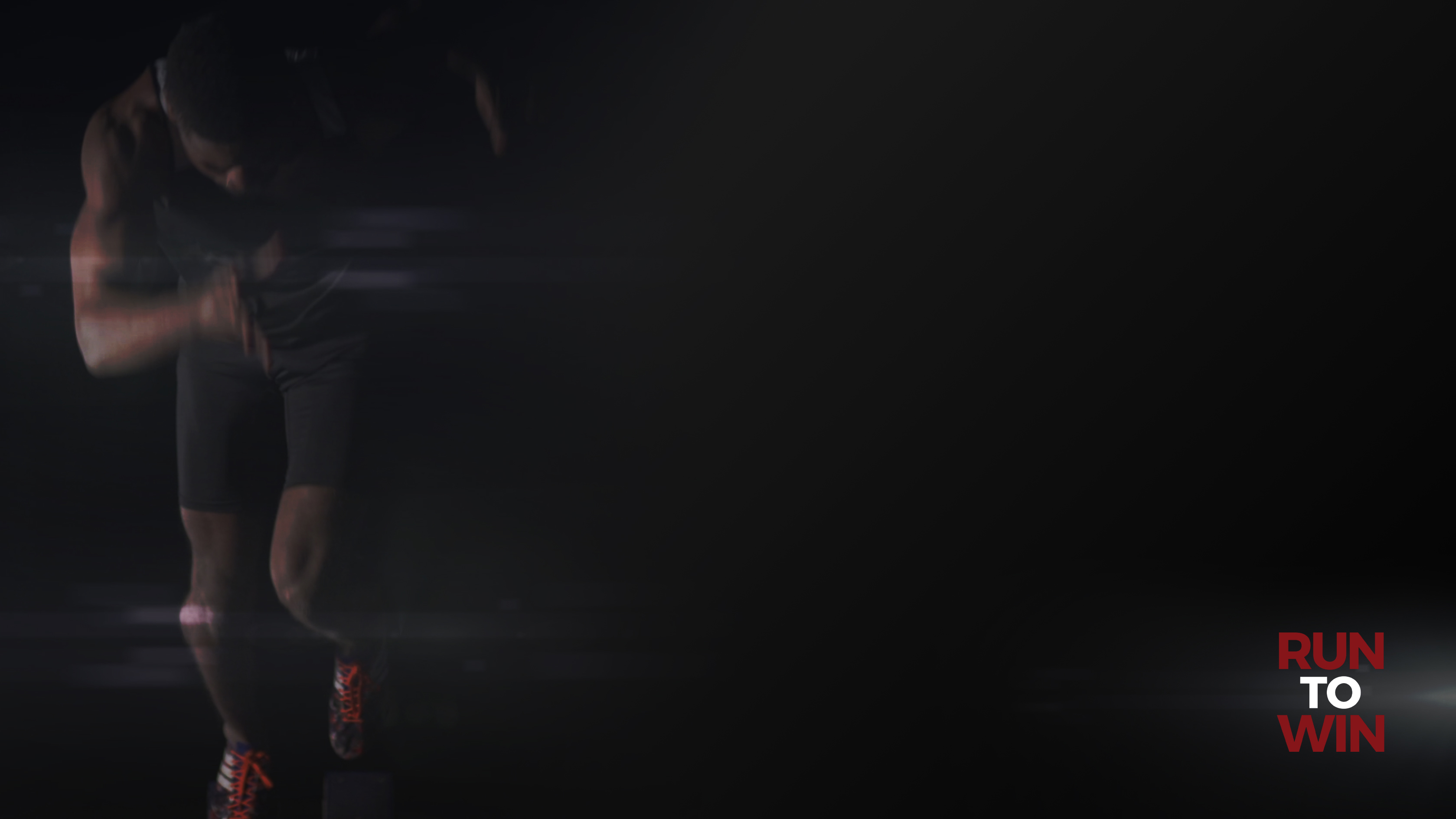 You are running a race
How do you feel about standing before God?
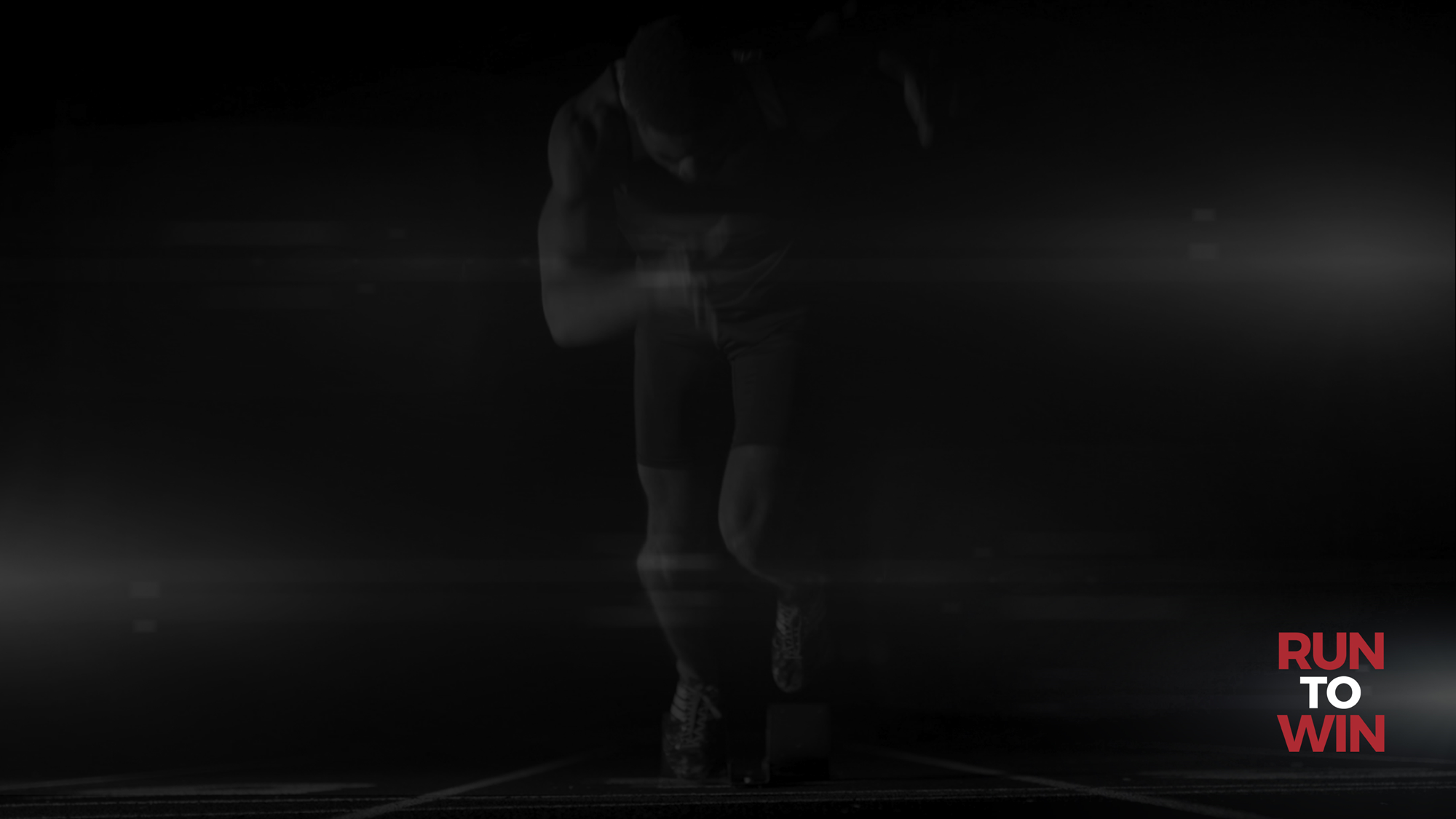 If we deliberately keep on sinning after we have received the knowledge of the truth, no sacrifice for sins is left,  but only a fearful expectation of judgment and of raging fire that will consume the enemies of God…
Hebrews 10:26–31 (NIV)
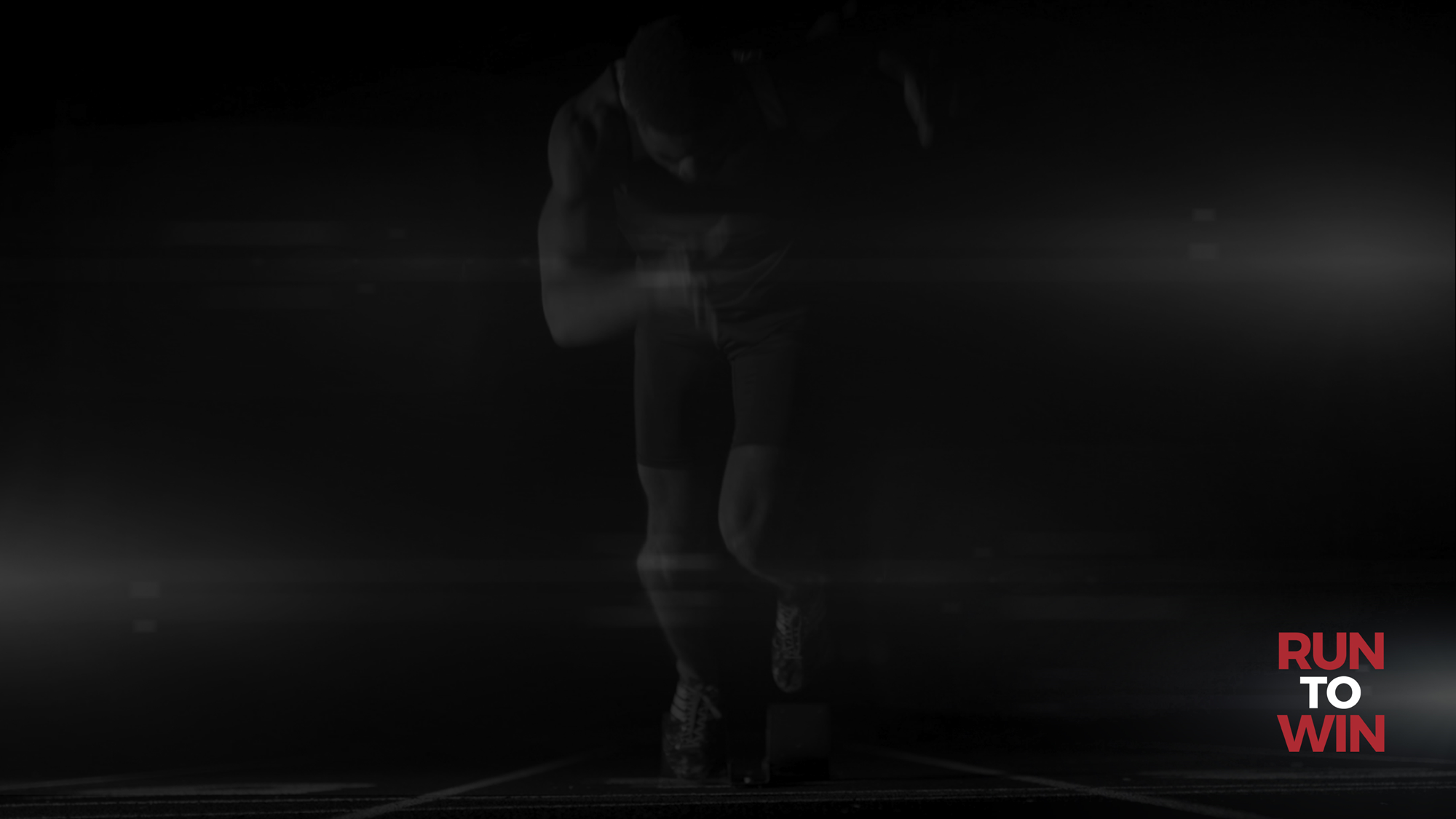 How much more severely do you think someone deserves to be punished who has trampled the Son of God underfoot, who has treated as an unholy thing the blood of the covenant that sanctified them, and who has insulted the Spirit of grace?
Hebrews 10:26–31 (NIV)
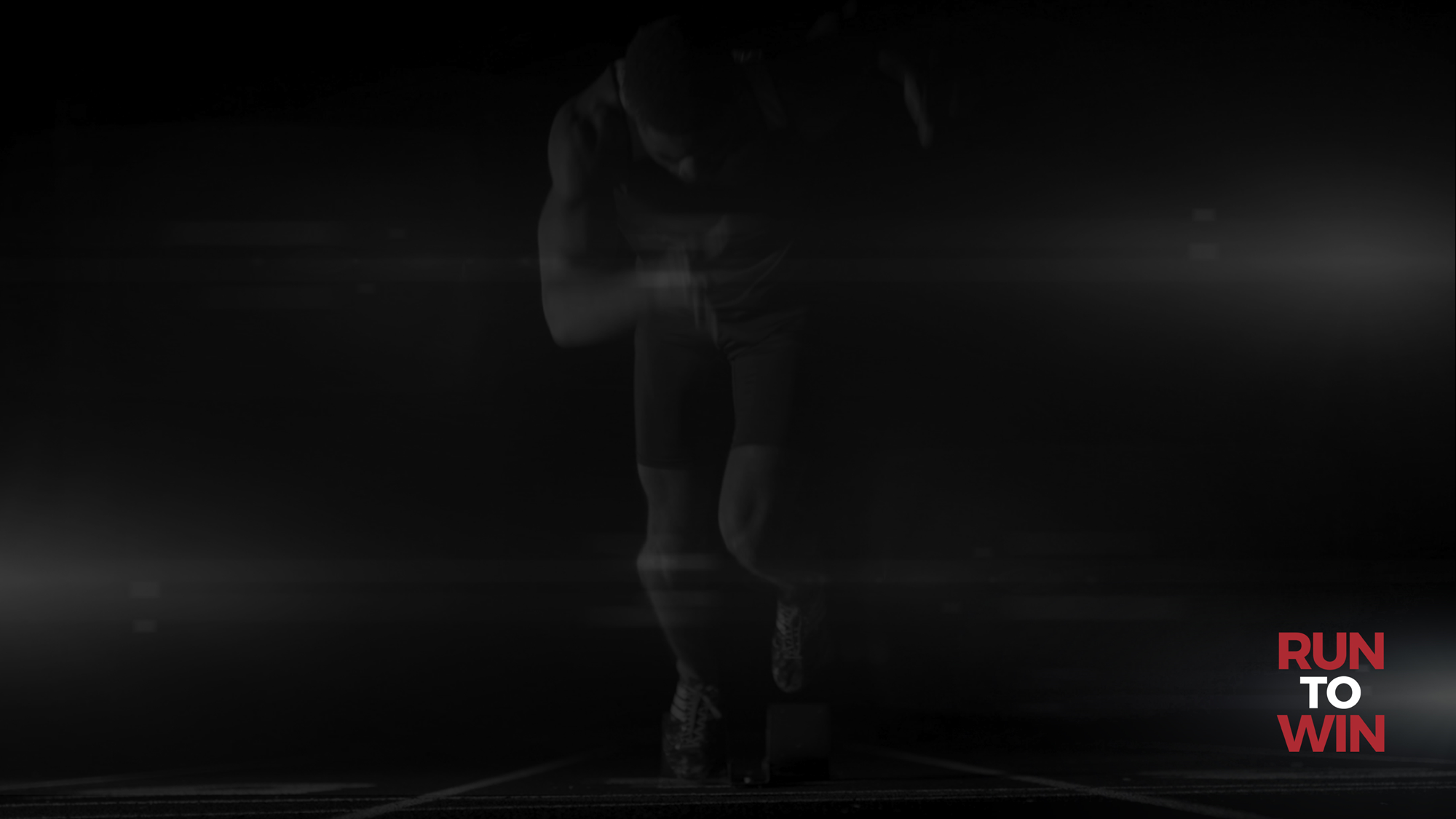 For we know him who said, “It is mine to avenge; I will repay,” and again, “The Lord will judge his people.” 

 It is a dreadful thing to fall into the hands of the living God.
Hebrews 10:26–31 (NIV)
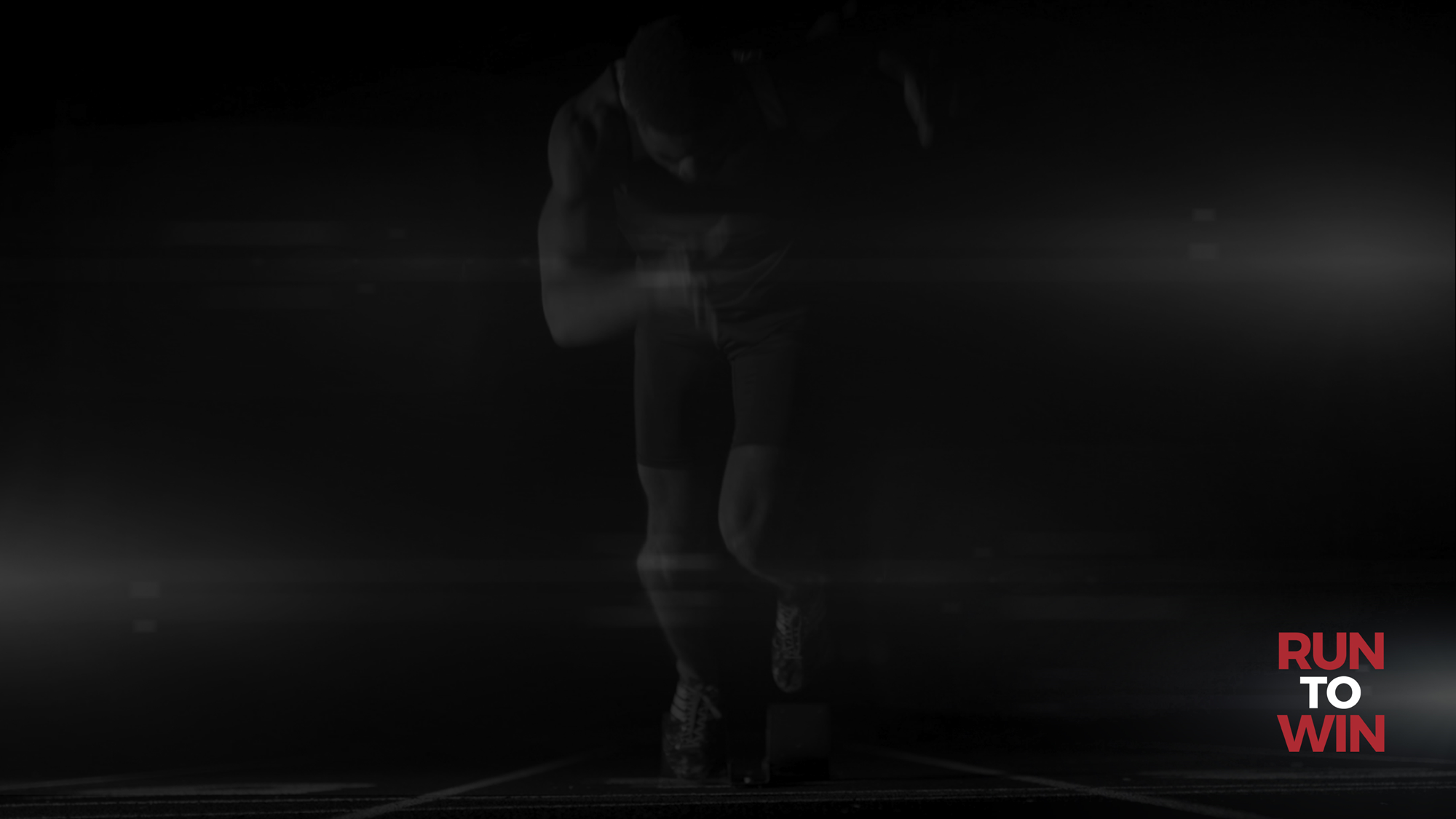 We are confident, I say, and would prefer to be away from the body and at home with the Lord.
2 Corinthians 5:8 (NIV)
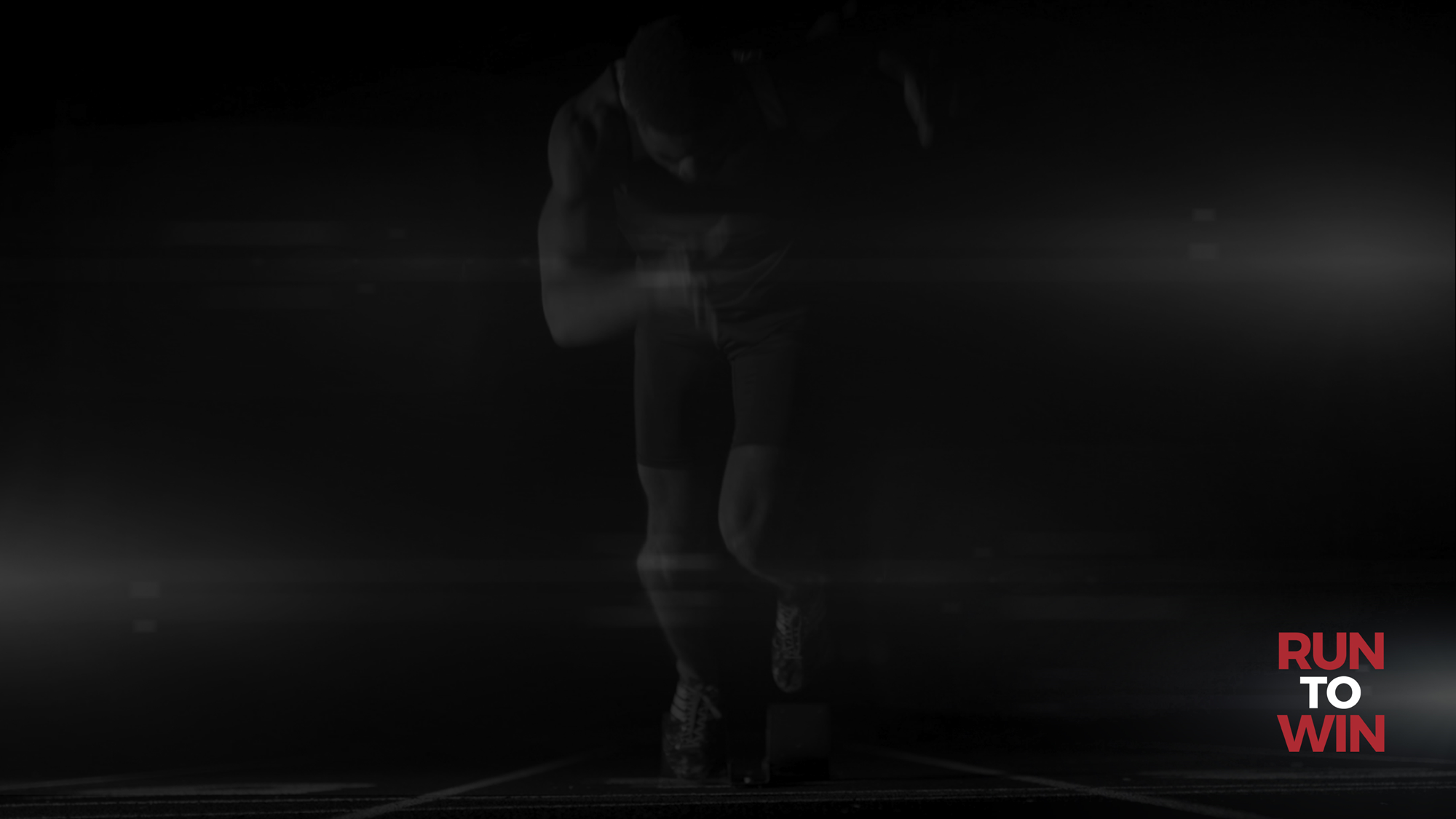 If I am to go on living in the body, this will mean fruitful labor for me. Yet what shall I choose? I do not know!  I am torn between the two: I desire to depart and be with Christ, which is better by far;
Philippians 1:22–23 (NIV)
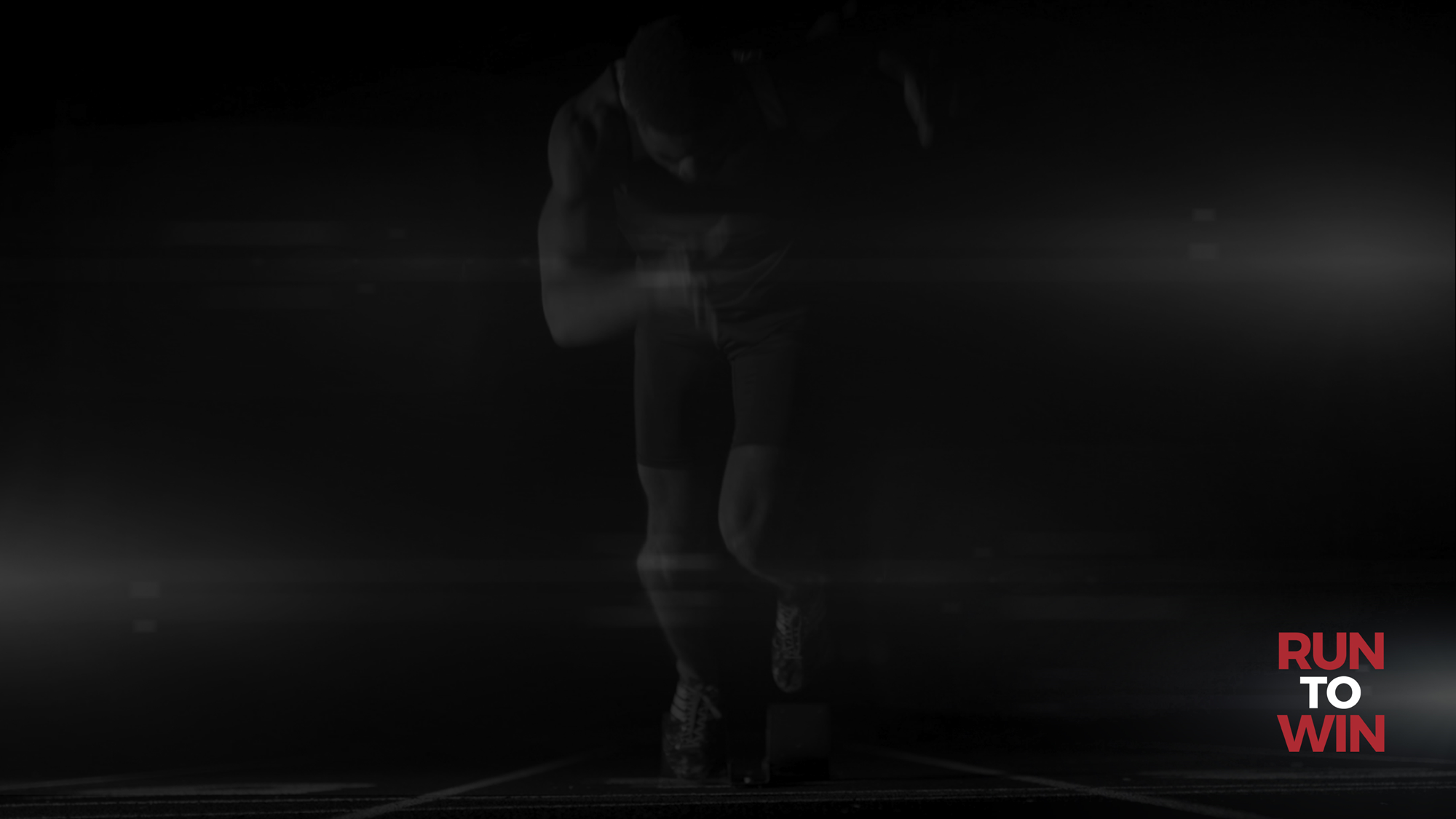 What is more, I consider everything a loss because of the surpassing worth of knowing Christ Jesus my Lord, for whose sake I have lost all things. I consider them garbage, that I may gain Christ
Philippians 3:8 (NIV)
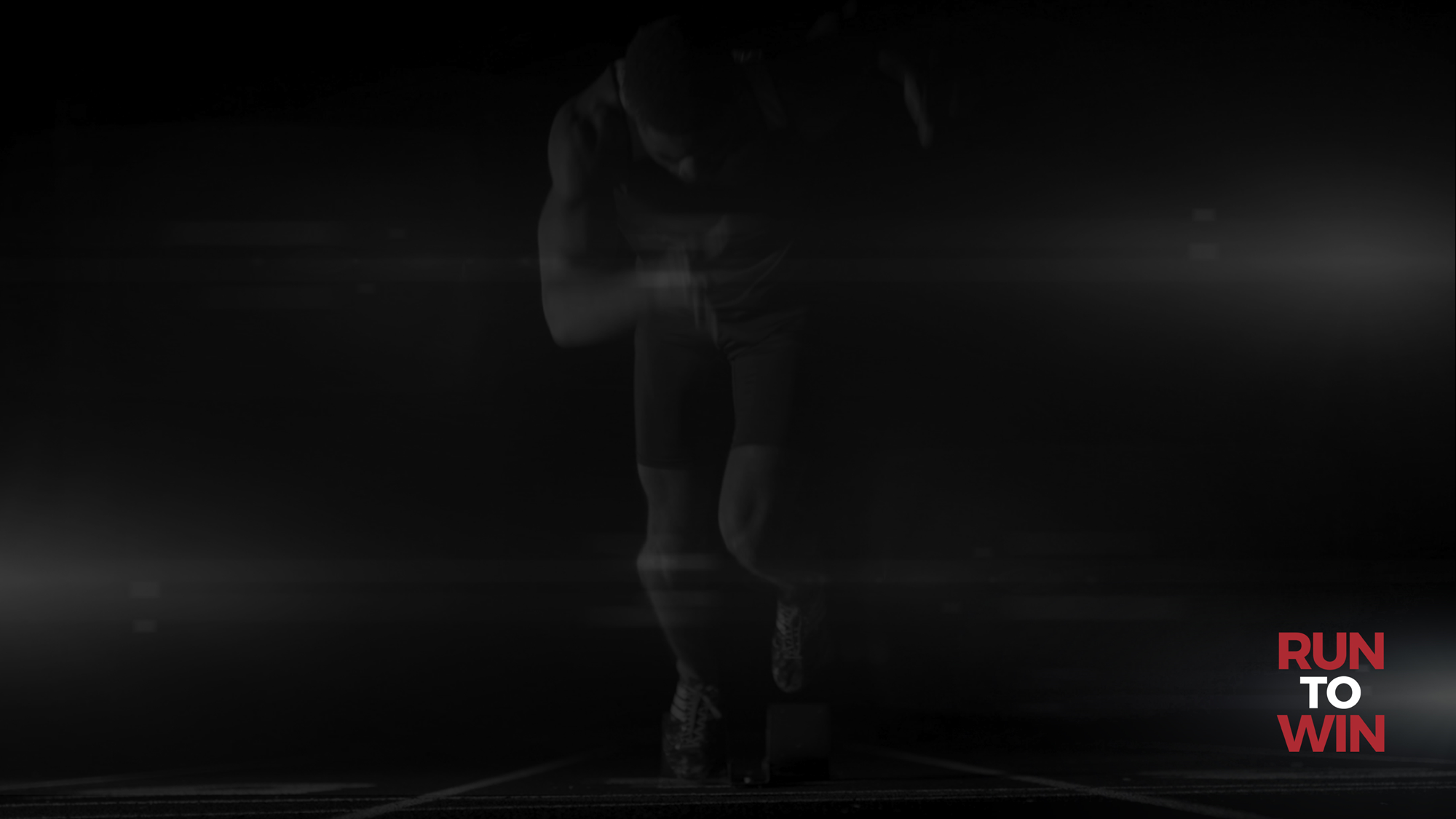 I want to know Christ—yes, to know the power of his resurrection and participation in his sufferings, becoming like him in his death, and so, somehow, attaining to the resurrection from the dead.
Philippians 3:10–11 (NIV)
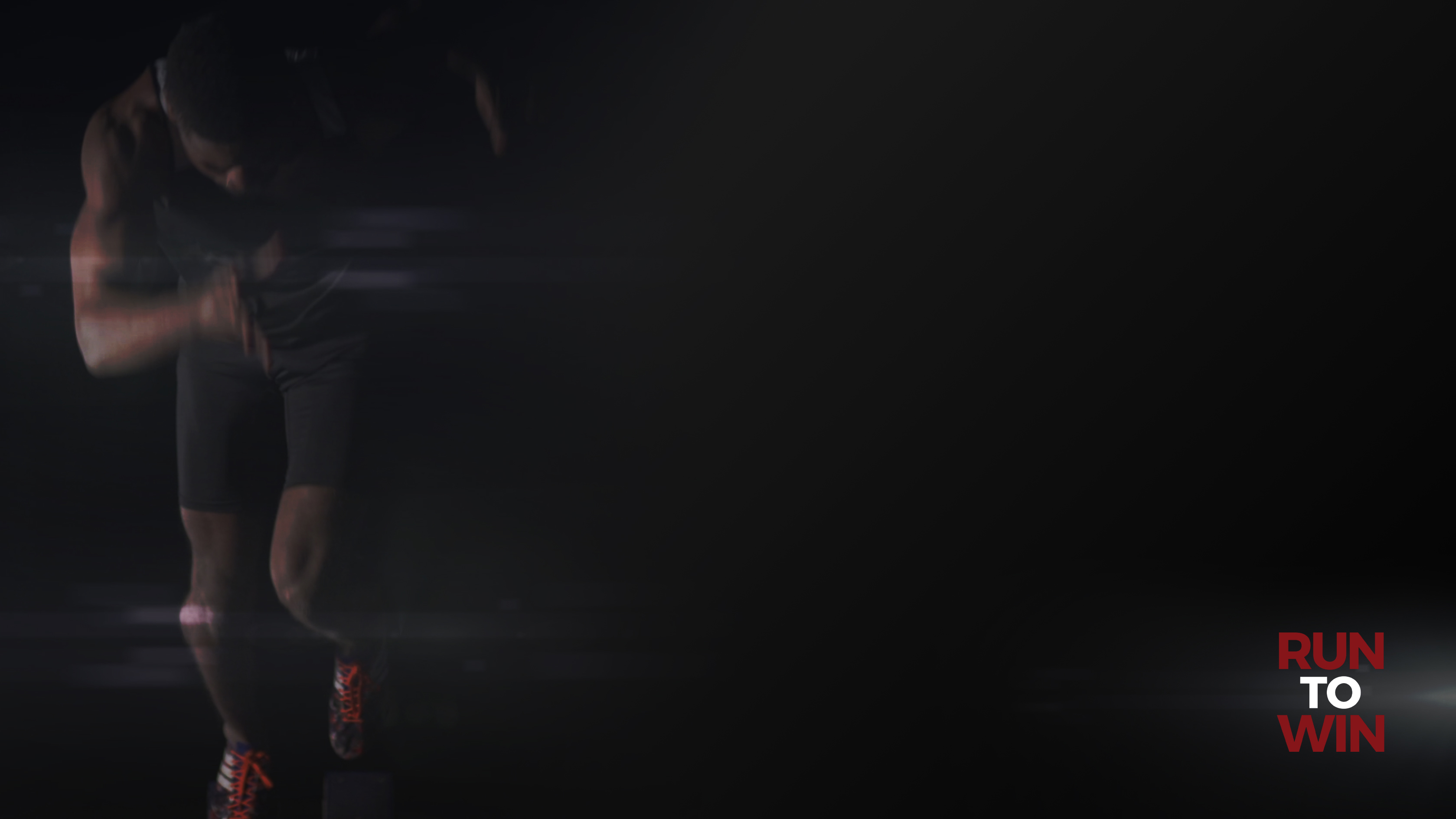 You are running a race
How do you feel about standing before God?

Prayer Prerequisites
Be genuine when you are talking to God
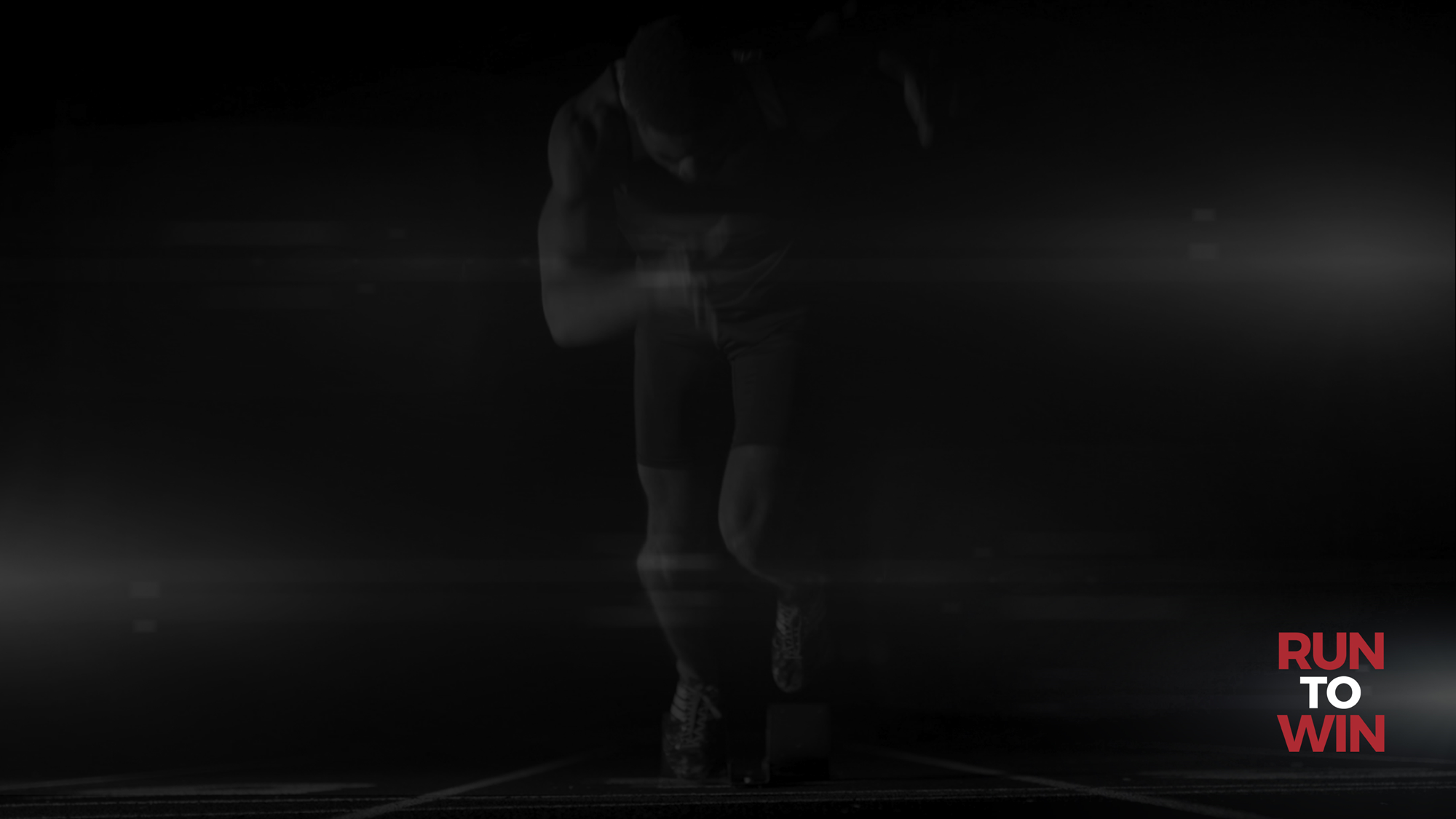 “And when you pray, do not be like the hypocrites, for they love to pray standing in the synagogues and on the street corners to be seen by others. Truly I tell you, they have received their reward in full.
Matthew 6:5 (NIV)
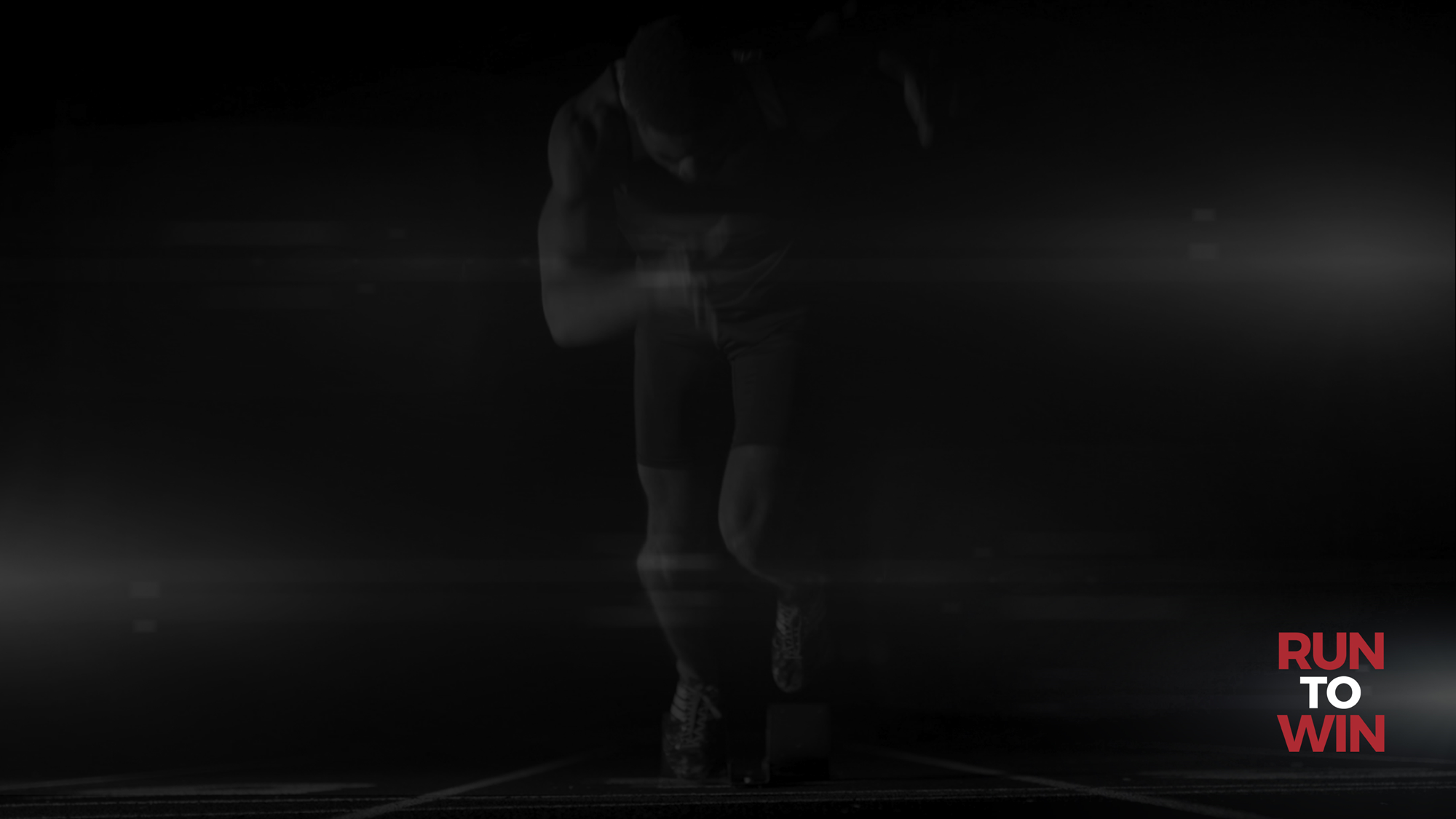 And when you pray, do not keep on babbling like pagans, for they think they will be heard because of their many words.
Matthew 6:7 (NIV)
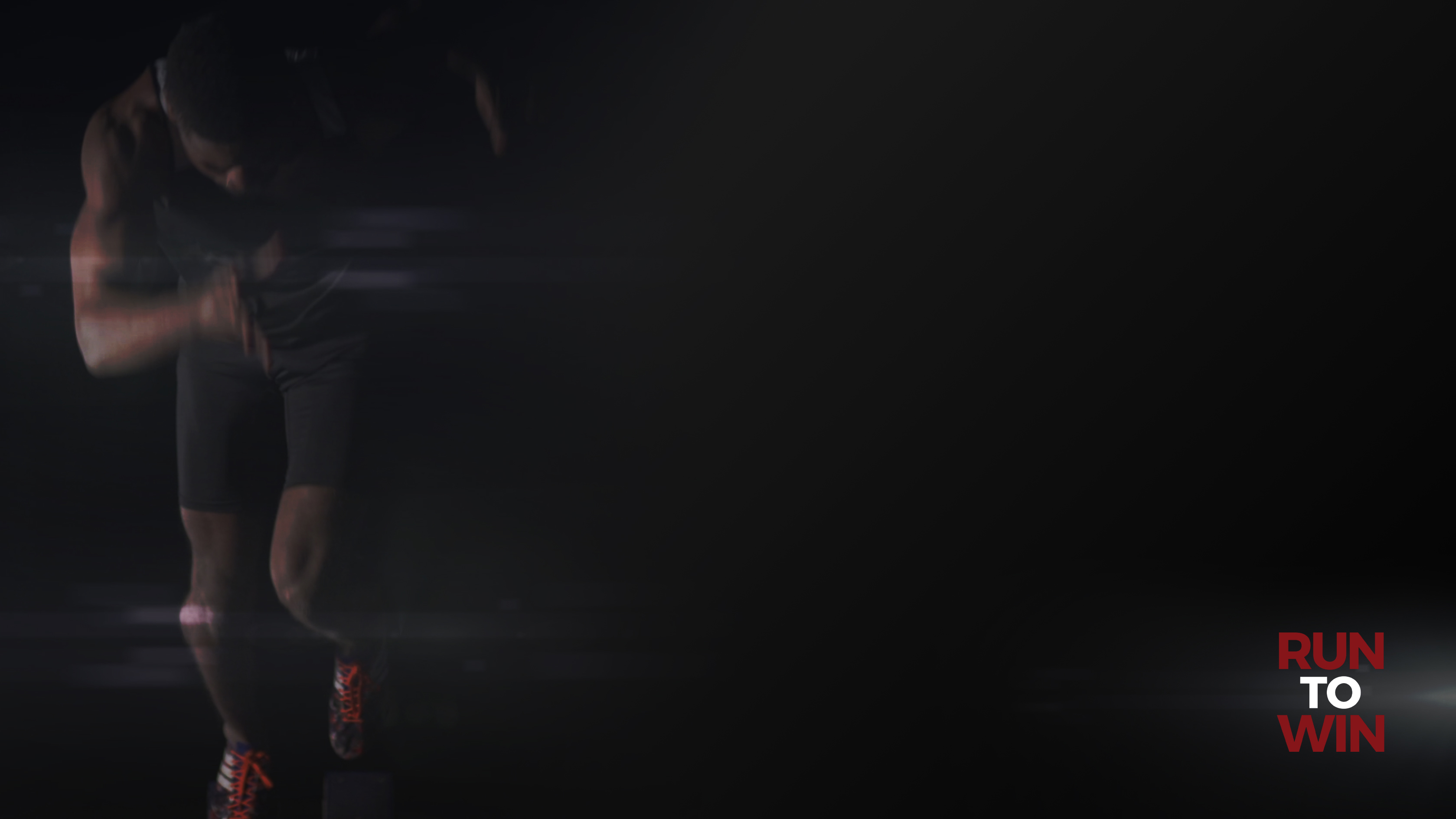 You are running a race
How do you feel about standing before God?

Prayer Prerequisites
Be genuine when you are talking to God
Don’t just rush into prayer
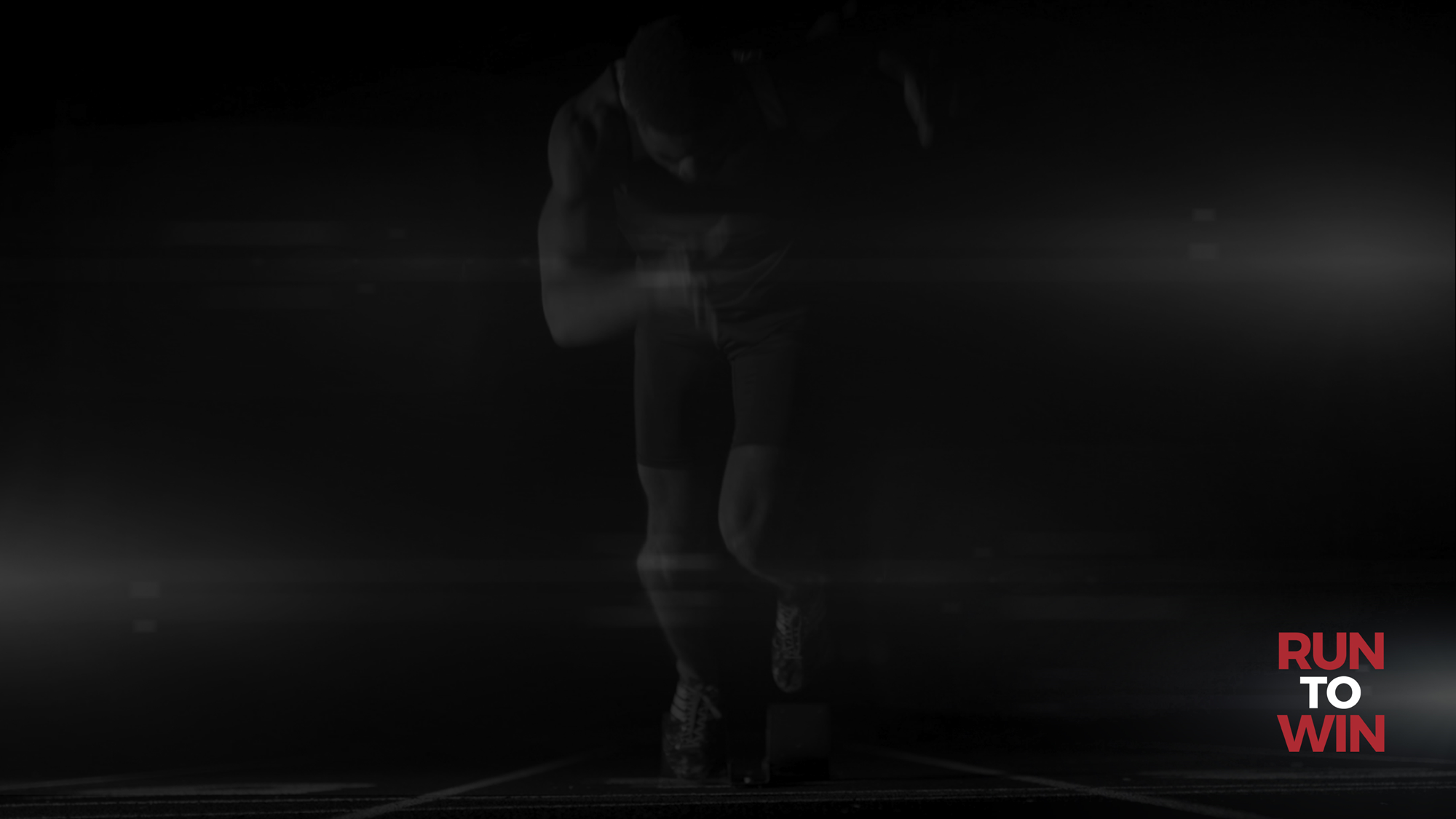 But when you pray, go into your room, close the door and pray to your Father, who is unseen. Then your Father, who sees what is done in secret, will reward you.
Matthew 6:6 (NIV)
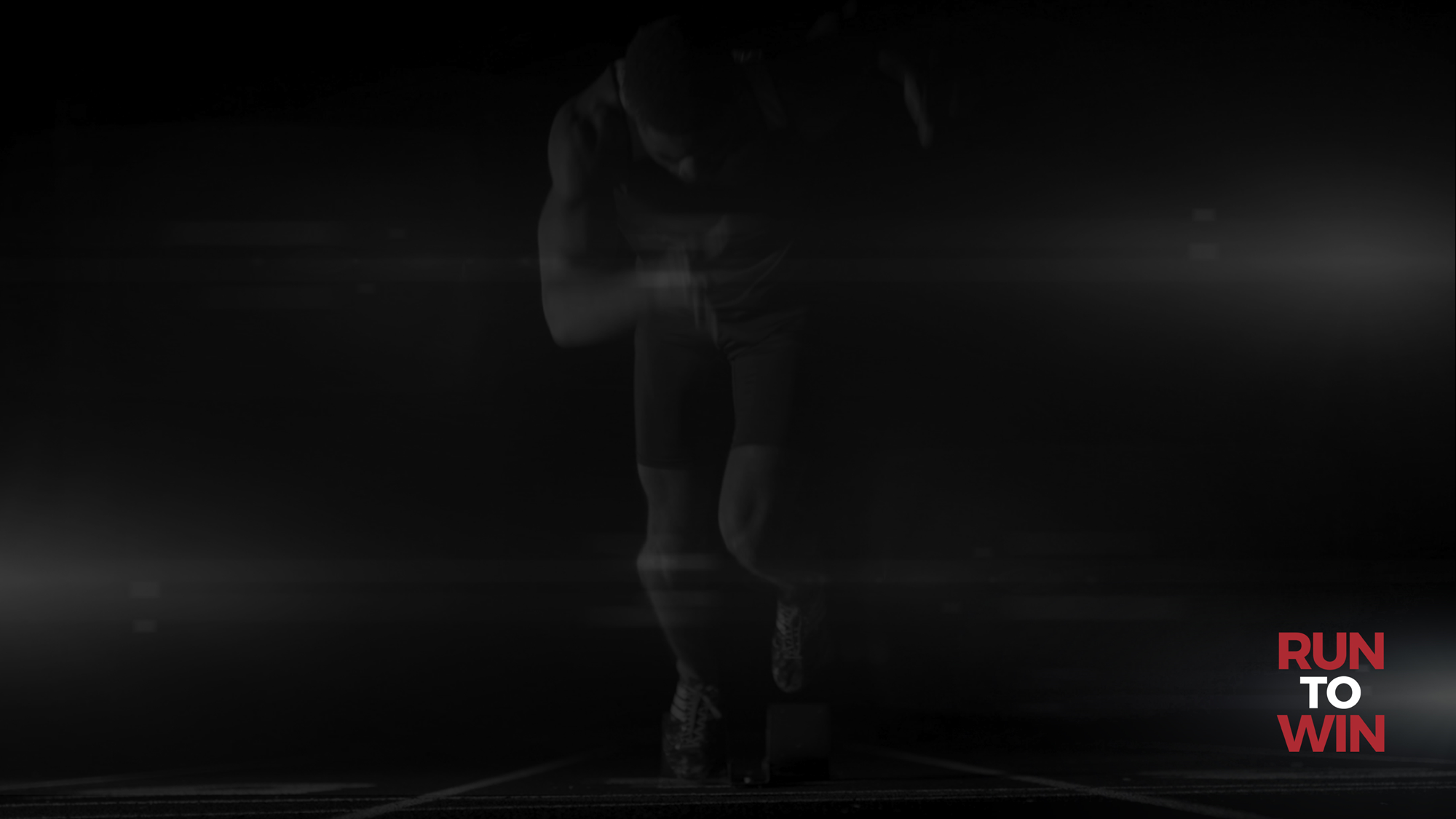 But you, Lord, are a shield around me, my glory, the One who lifts my head high.  I call out to the Lord, and he answers me from his holy mountain.  I lie down and sleep; I wake again, because the Lord sustains me.  I will not fear though tens of thousands assail me on every side.
Psalm 3:3–6 (NIV)
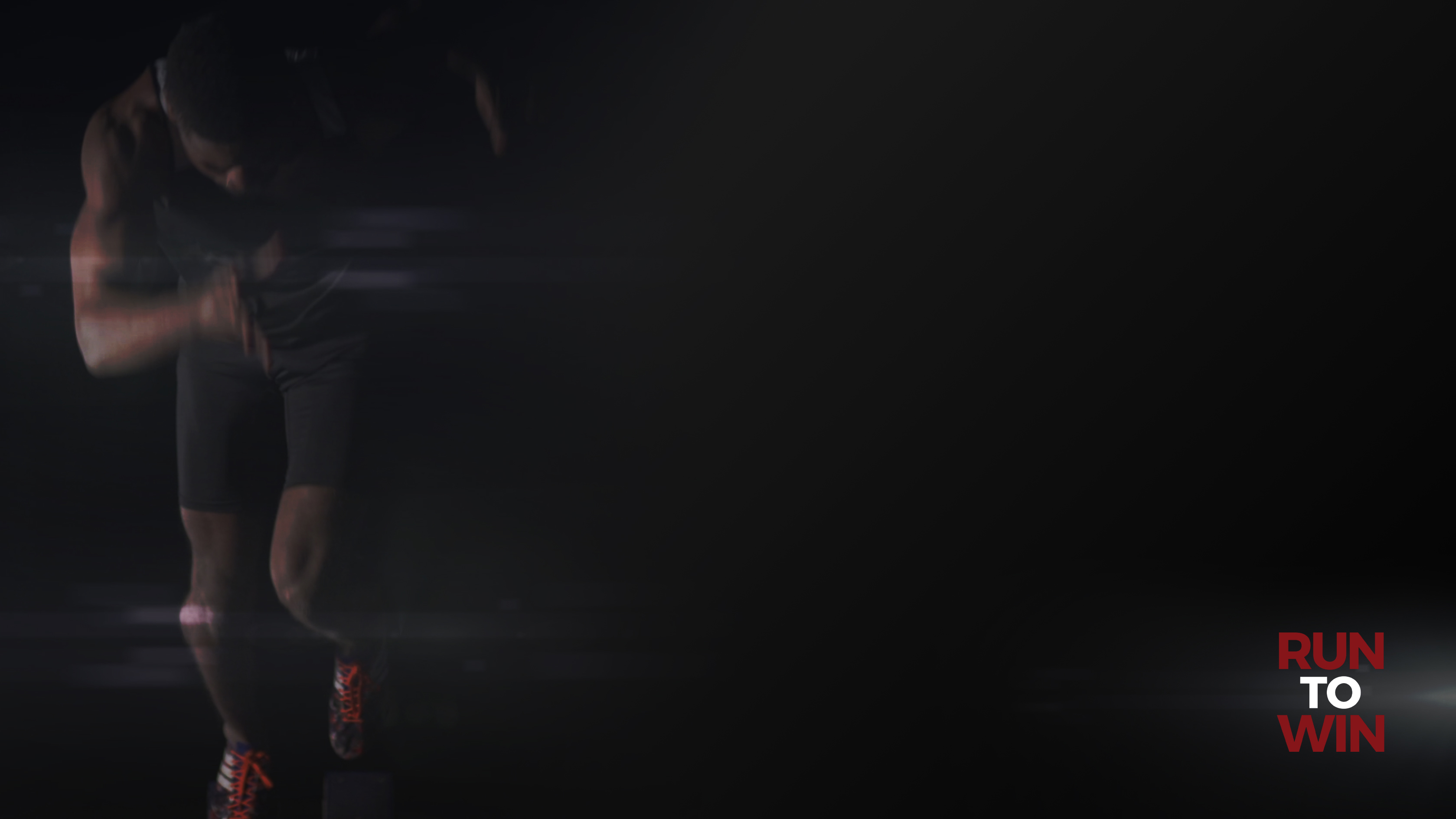 You are running a race
How do you feel about standing before God?

Prayer Prerequisites
Be genuine when you are talking to God
Don’t just rush into prayer
Practice persistence in prayer
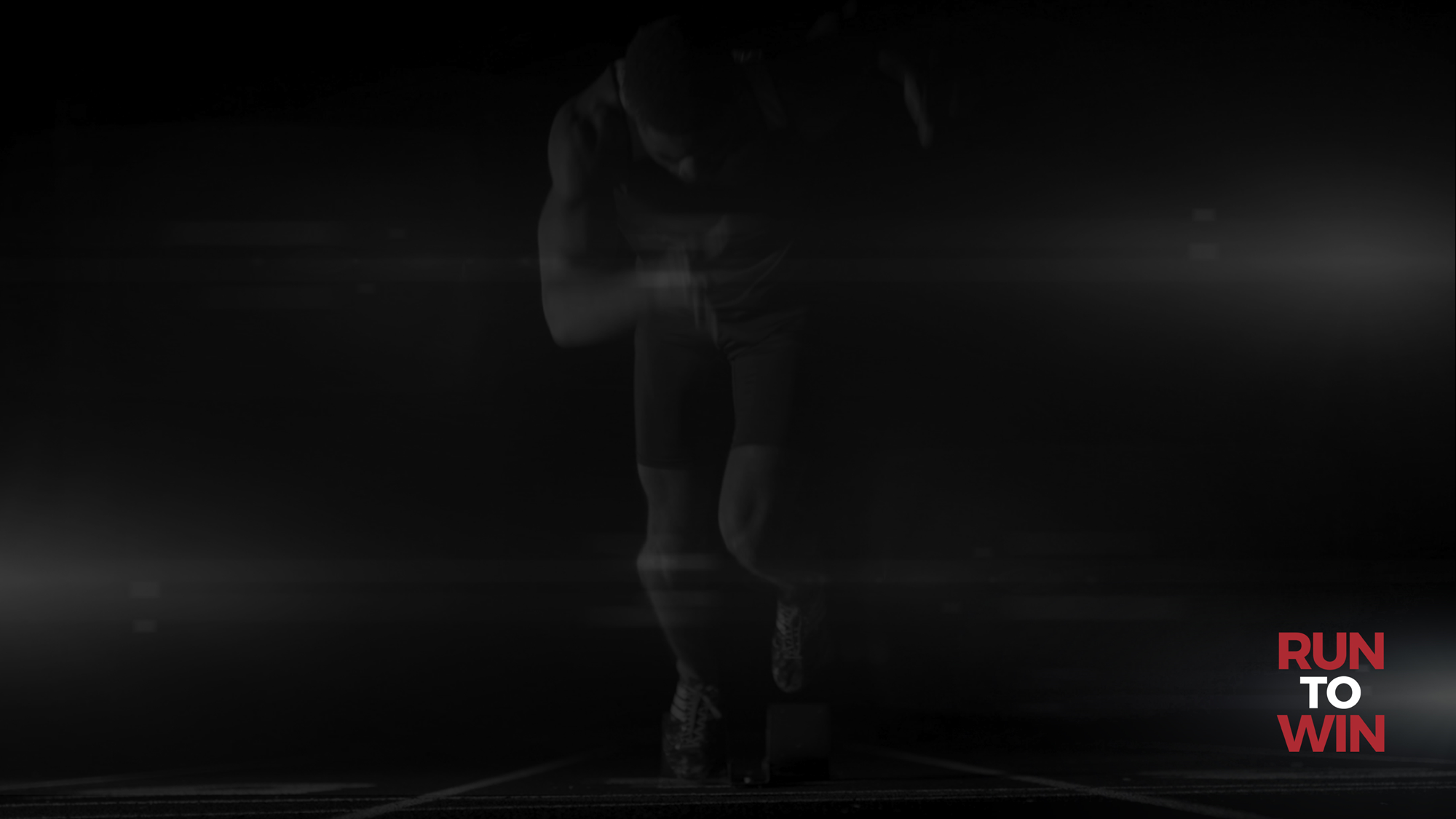 Then Jesus said to them, “Suppose you have a friend, and you go to him at midnight and say, ‘Friend, lend me three loaves of bread;  a friend of mine on a journey has come to me, and I have no food to offer him.’
Luke 11:5–13 (NIV)
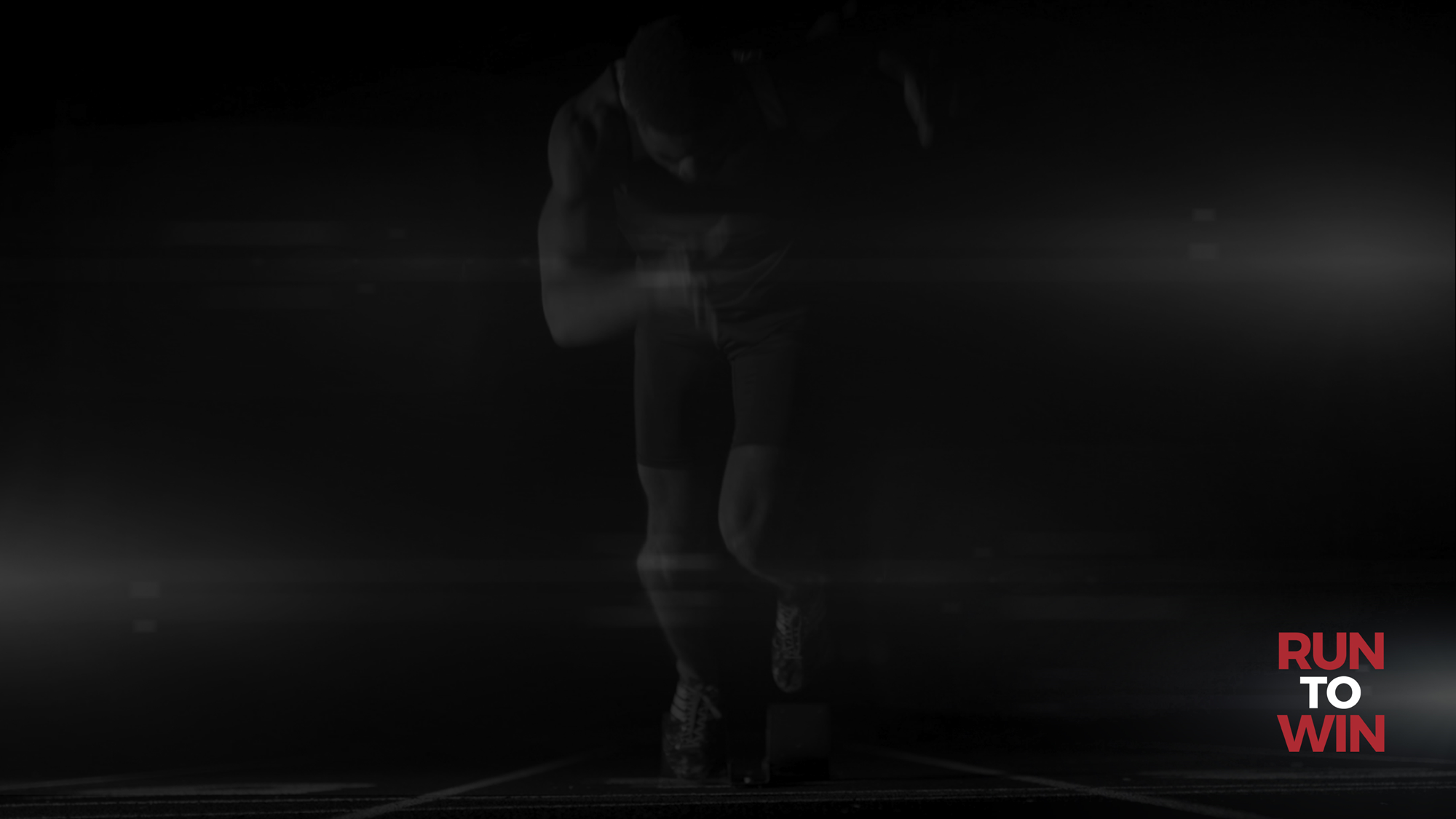 And suppose the one inside answers, ‘Don’t bother me. The door is already locked, and my children and I are in bed. I can’t get up and give you anything.’  I tell you, even though he will not get up and give you the bread because of friendship, yet because of your shameless audacity he will surely get up and give you as much as you need.
Luke 11:5–13 (NIV)
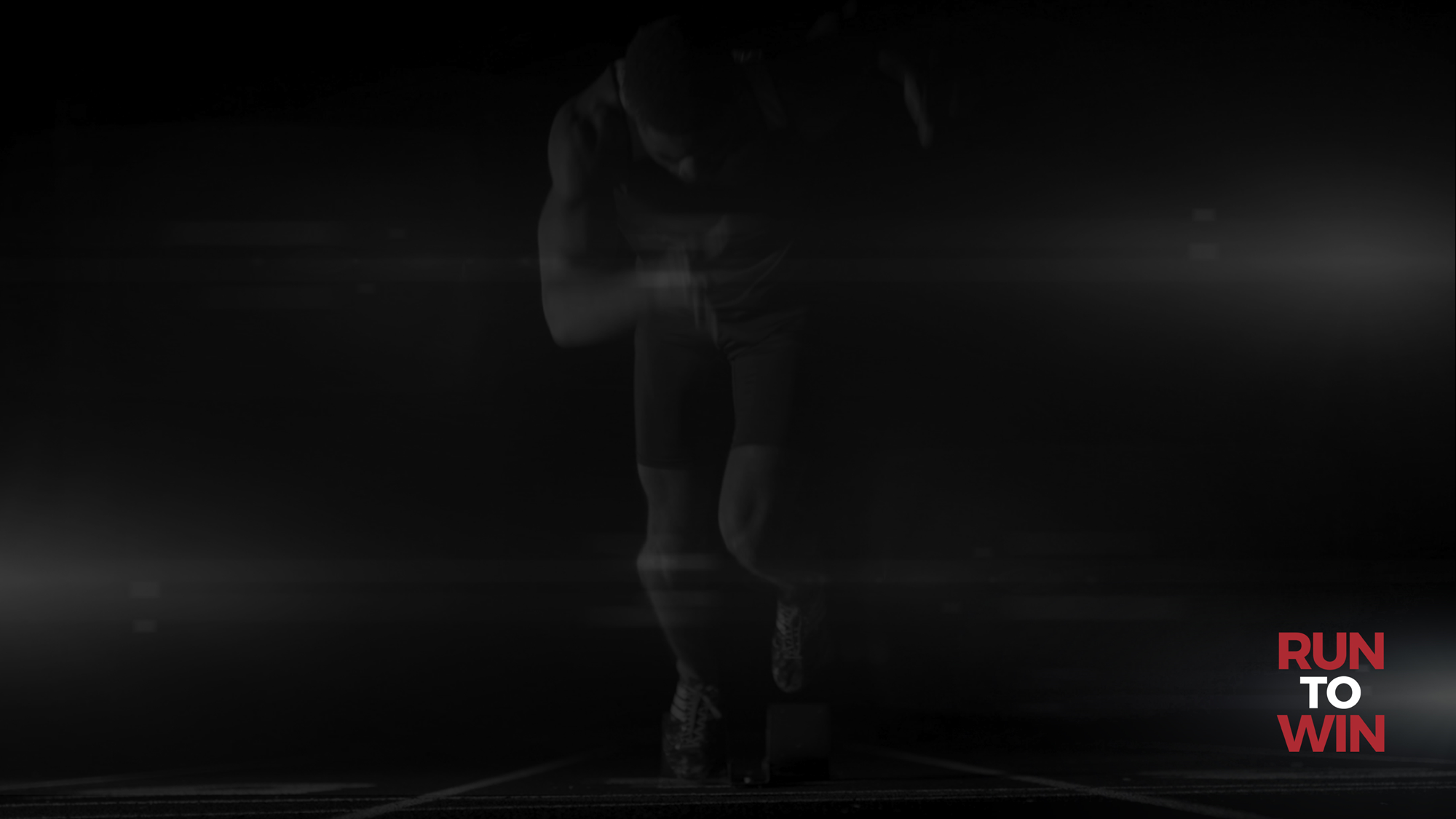 “So I say to you: Ask and it will be given to you; seek and you will find; knock and the door will be opened to you.  For everyone who asks receives; the one who seeks finds; and to the one who knocks, the door will be opened.
Luke 11:5–13 (NIV)
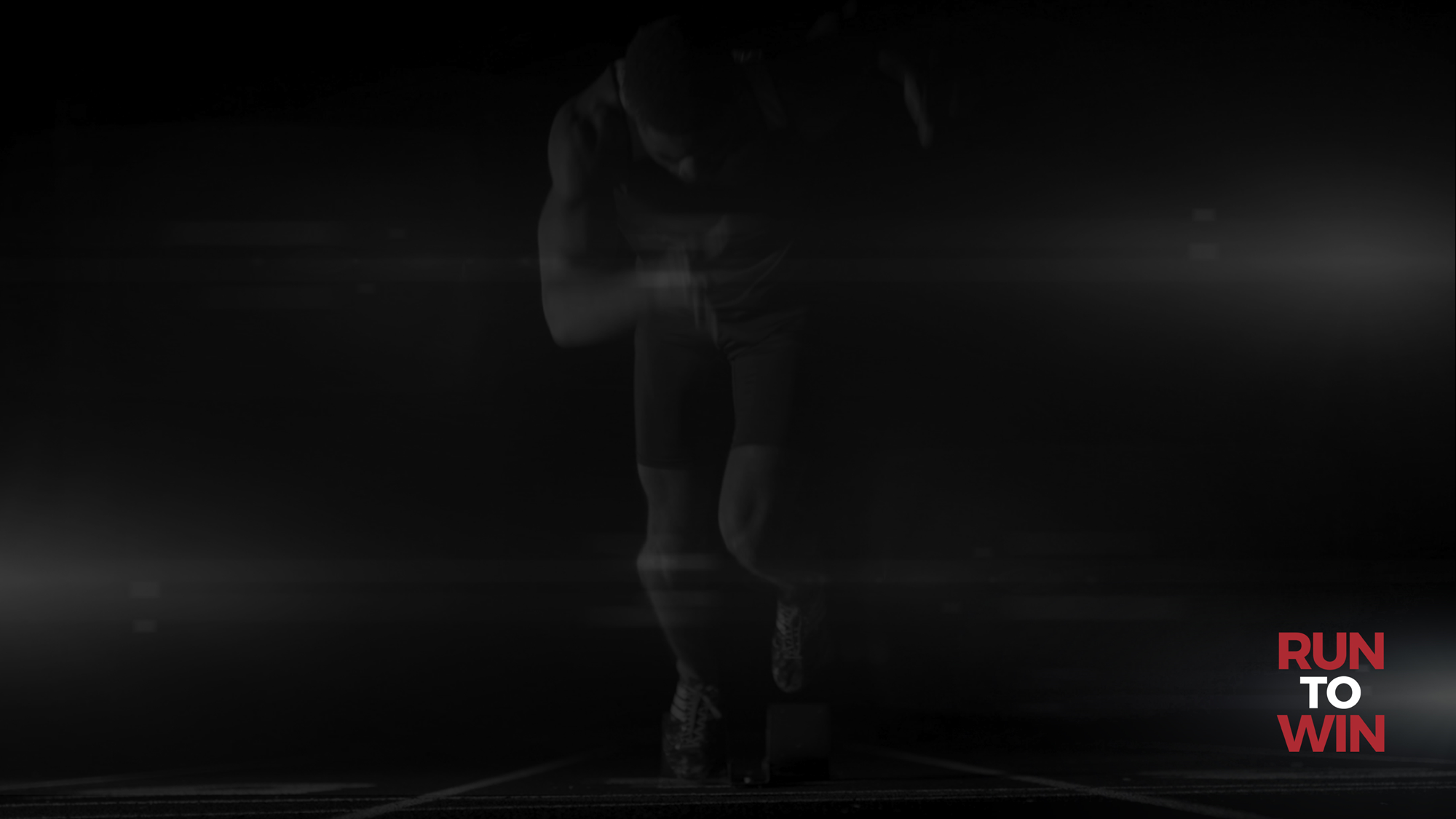 You will seek me and find me when you seek me with all your heart.
Jeremiah 29:13 (NIV)
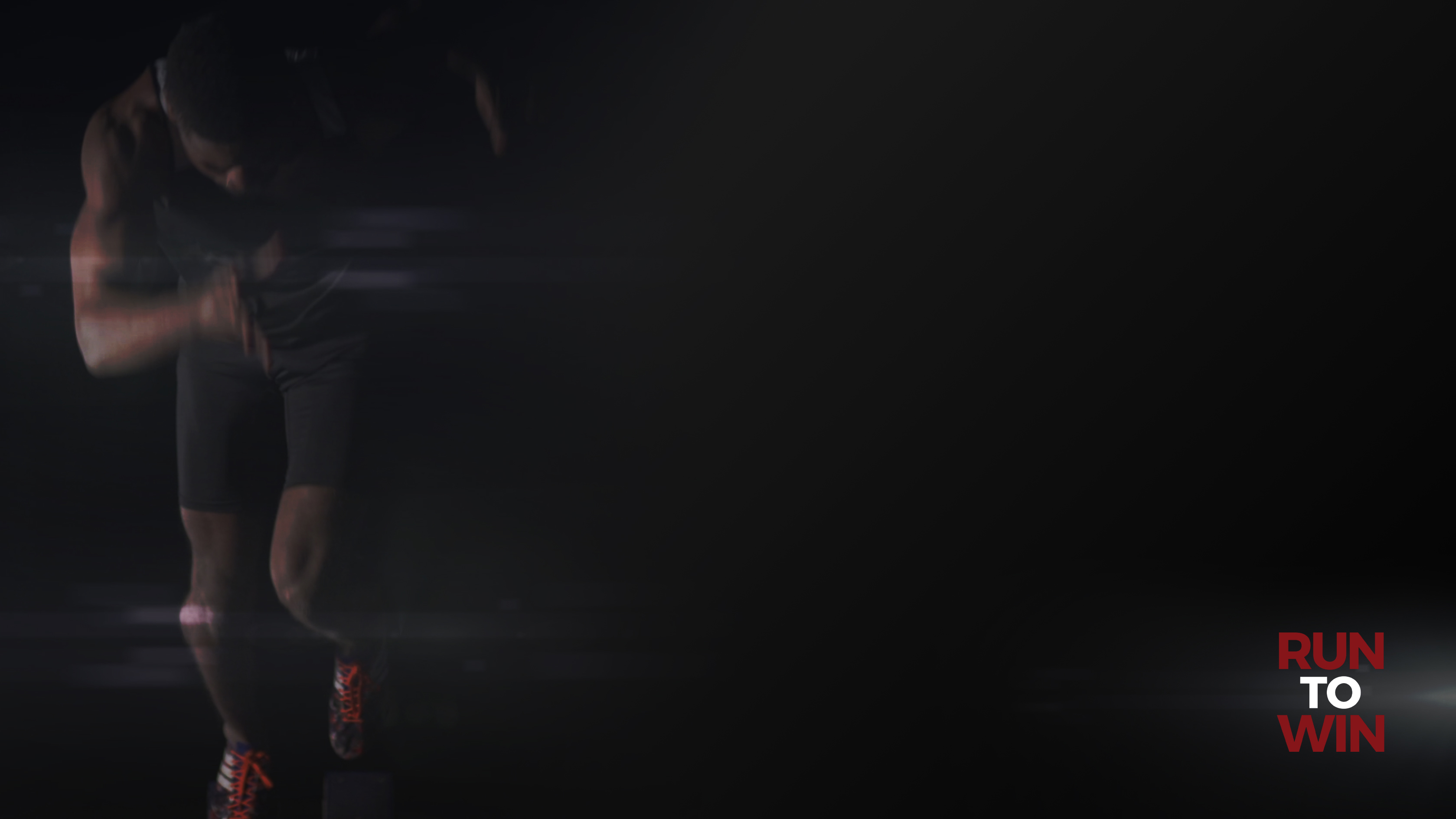 You are running a race
How do you feel about standing before God?

Prayer Prerequisites
Be genuine when you are talking to God
Don’t just rush into prayer
Practice persistence in prayer
Remember that God really does love you.  You can trust Him.
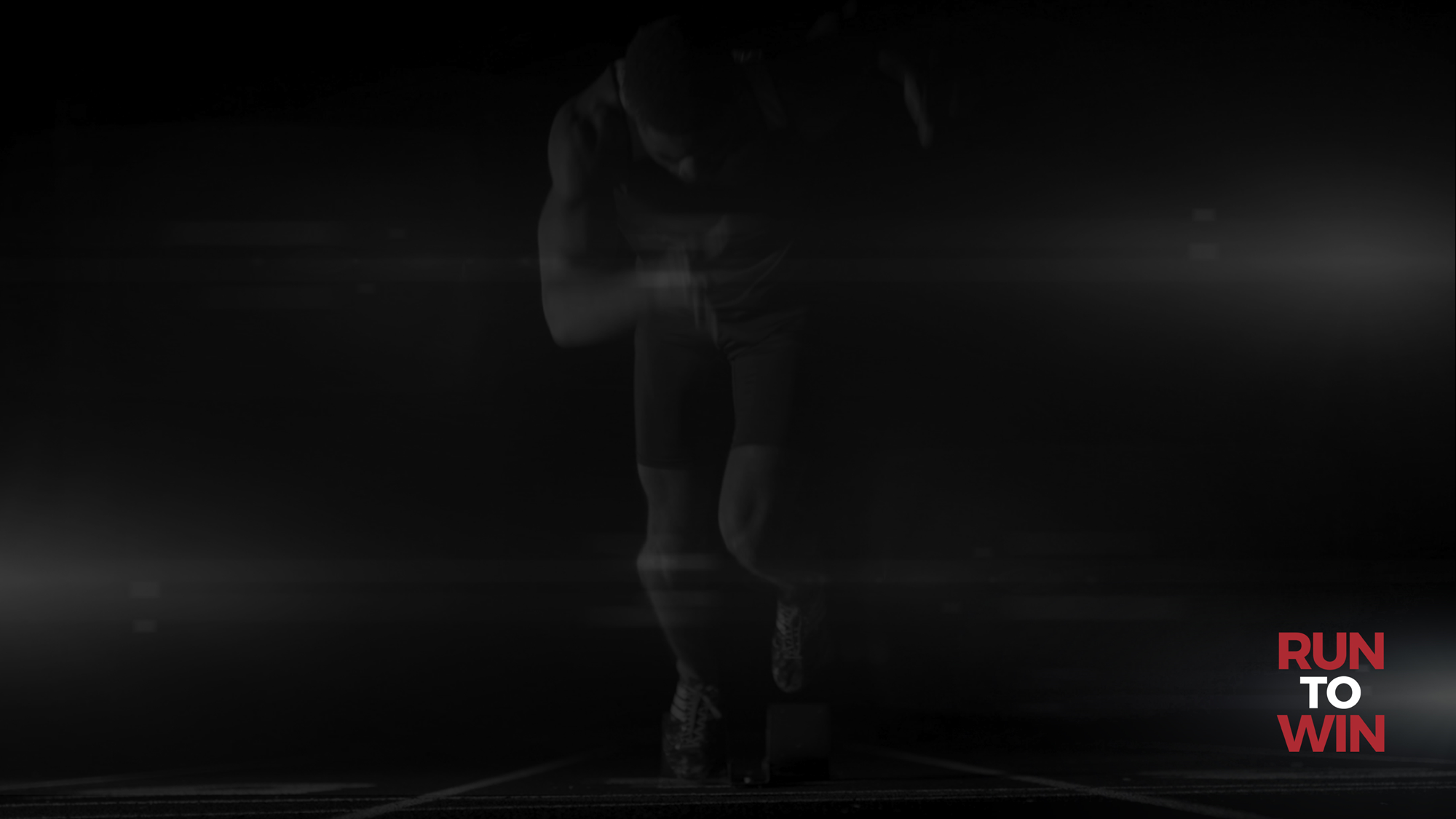 “Which of you fathers, if your son asks for a fish, will give him a snake instead?  Or if he asks for an egg, will give him a scorpion?  If you then, though you are evil, know how to give good gifts to your children, how much more will your Father in heaven give the Holy Spirit to those who ask him!”
Luke 11:5–13 (NIV)
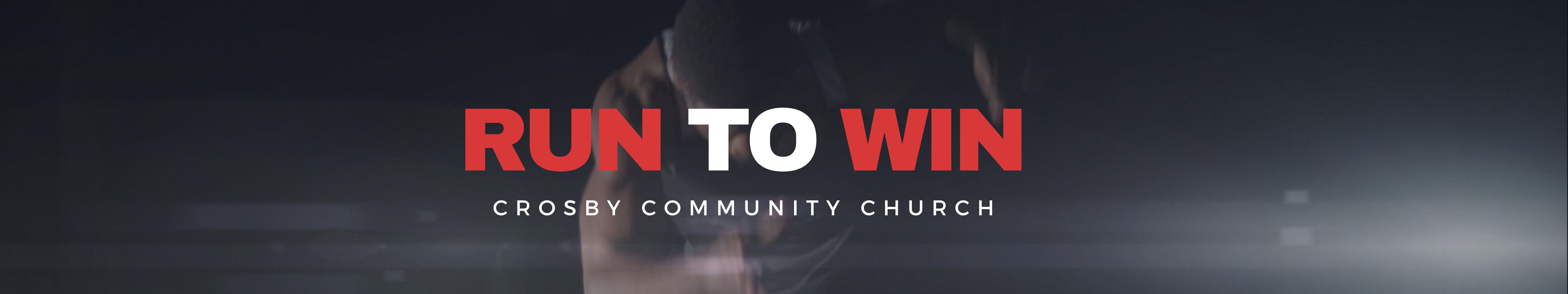 God can do anything.  Nothing is too hard for God.

God will also always do the right thing.  

We may not understand, but we can trust.
You are running a race

How do you feel about standing before God?


Prayer Prerequisites

Be genuine when you are talking to God
Don’t just rush into prayer
Practice persistence in prayer
Remember that God really does love you.  You can trust Him.
RUN
TO
WIN
CROSBY COMMUNITY CHURCH